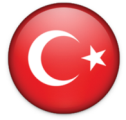 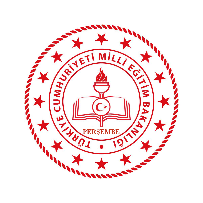 Yenişehir Mesleki ve Teknik Anadolu Lisesi
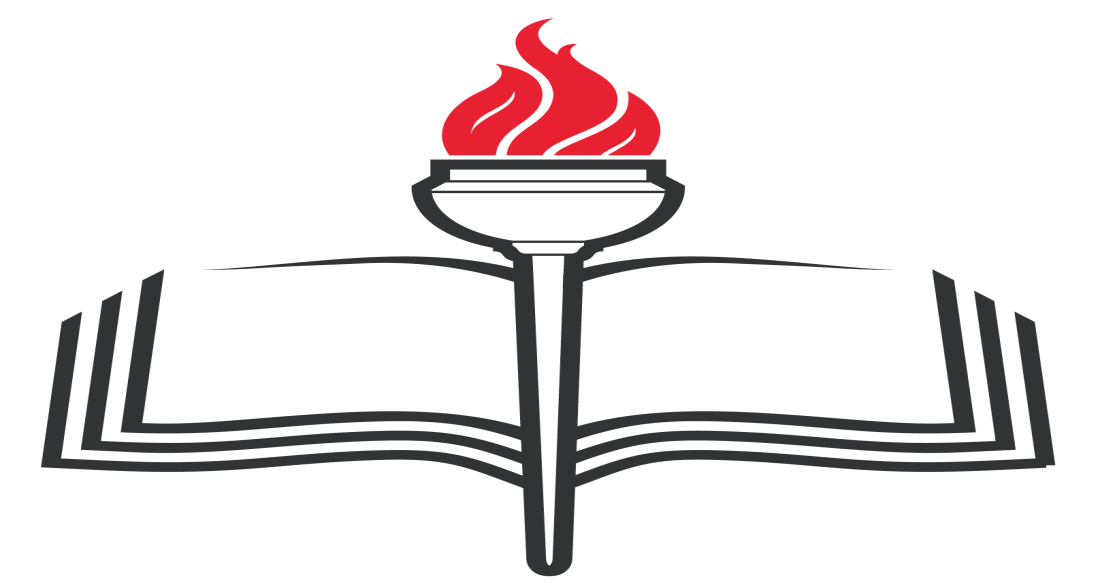 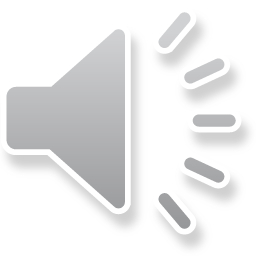 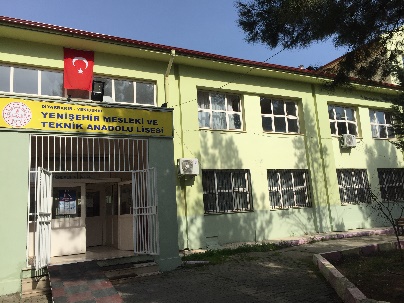 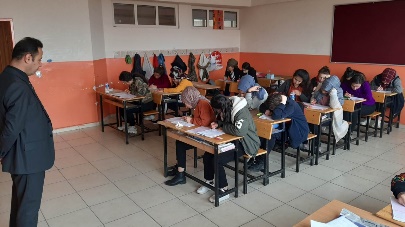 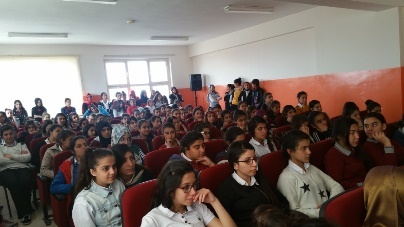 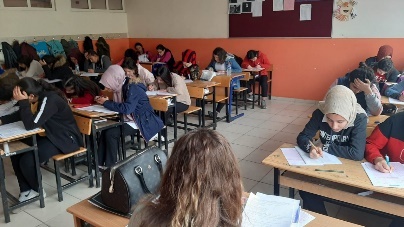 2021-2022
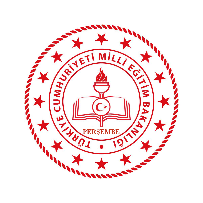 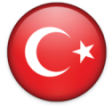 Yenişehir Mesleki ve Teknik Anadolu Lisesi
MİSYON VE VİZYON
Misyon: Yetiştirdiğimiz elemanların meslek alanını geliştirecek, yönlendirecek, sektörü ile  uyumlu ve rekabet edebilecek düzeyde olmalarını sağlamak, öğrencilerimizin kariyer gelişimlerini destekleyecek, doğayı ve doğal güzellikleri seven, koruyan; tarihi ve kültürel değerlerini koruma bilincine sahip tüm dünyaya örnek olacak gönüllü meslek elçileri yetiştirmek.
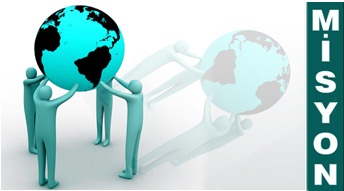 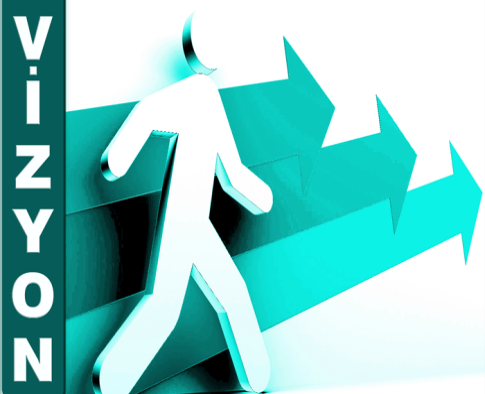 Vizyon: Meslek sektörünün lider eğitim kurumlarından biri olmak.
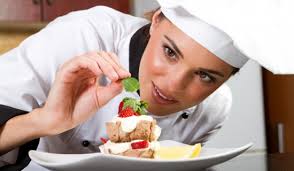 YİYECEK İÇECEK HİZMETLERİ ALANI
TANIMI
Mutfak araç, gereç ve ekipmanlarını kullanarak, hijyen ve sanitasyon kurallarına uygun yiyecek üretimi yapma ve servise hazır hale getirme yeterliklerini kazandırmaya yönelik eğitim ve öğretim verilen daldır.
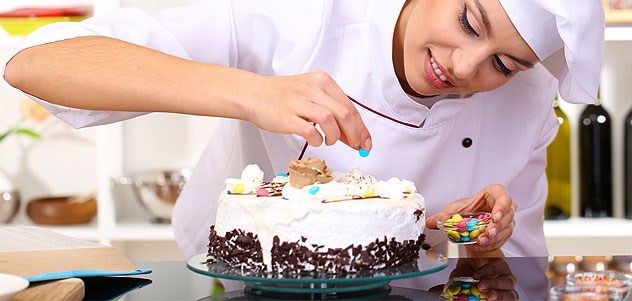 DAL PROGRAMLARI
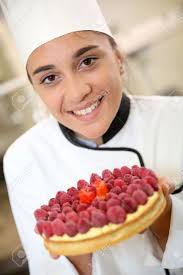 Mutfak  
Pastacılık
Servis
Bar
Hosteslik
İSTİHDAM ALANLARI
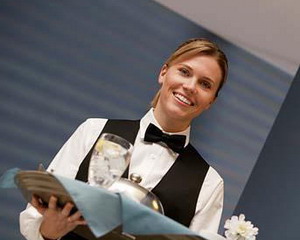 Otellerde ,
Pastanelerde,
Kurum mutfaklarında,
Kafeterya ve restoranlarda,
Yemek fabrikalarında,
Ulaşım araçlarının yiyecek içecek ünitelerinde,
Fuar\kongre,otobüs\tren,havayollarının yer hizmetleri ve uçaklarda  çalışabilirler.
Kimler bu alanı tercih etmeli?
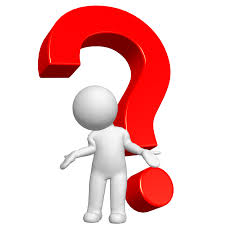 Yiyecekle ilgili konulara ilgi duyan, 
Bedence güçlü ve sağlıklı, 
Tat ve koku alma duyumları gelişmiş, 
Bir işi planlama ve uygulama yeteneğine sahip, 
Eli çabuk, hızlı hareket edebilen 
Dışa dönük, insanlarla iyi iletişim kurabilen, 
Güler yüzlü, saygılı, 
Başkalarını ikna edebilen, sabırlı, 
Görgü kurallarını bilen, 
Dikkatli, temiz, titiz ve düzenli kimseler
ÜST EĞİTİM İMKANLARI
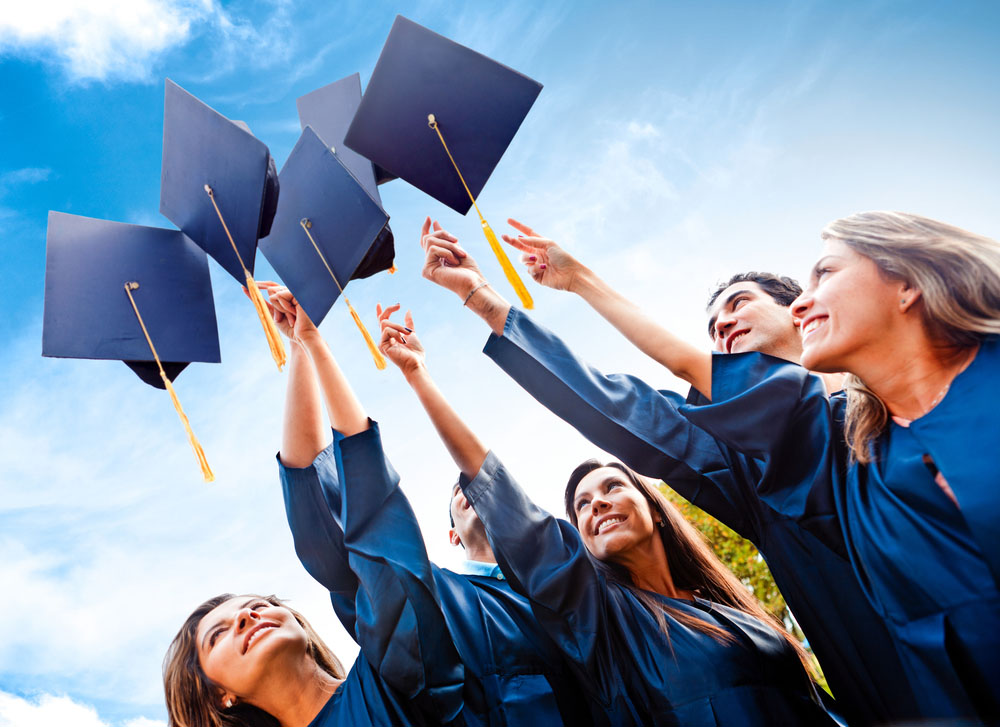 Teknoloji Fakültesi / Sanat ve Tasarım Fakültesi / Turizm Fakültesi Lisans Programları4 YILLIK BÖLÜMLER
2 YILLIK BÖLÜMLER
OKULUMUZDA VERİLEN EĞİTİMDEN GÖRÜNTÜLER
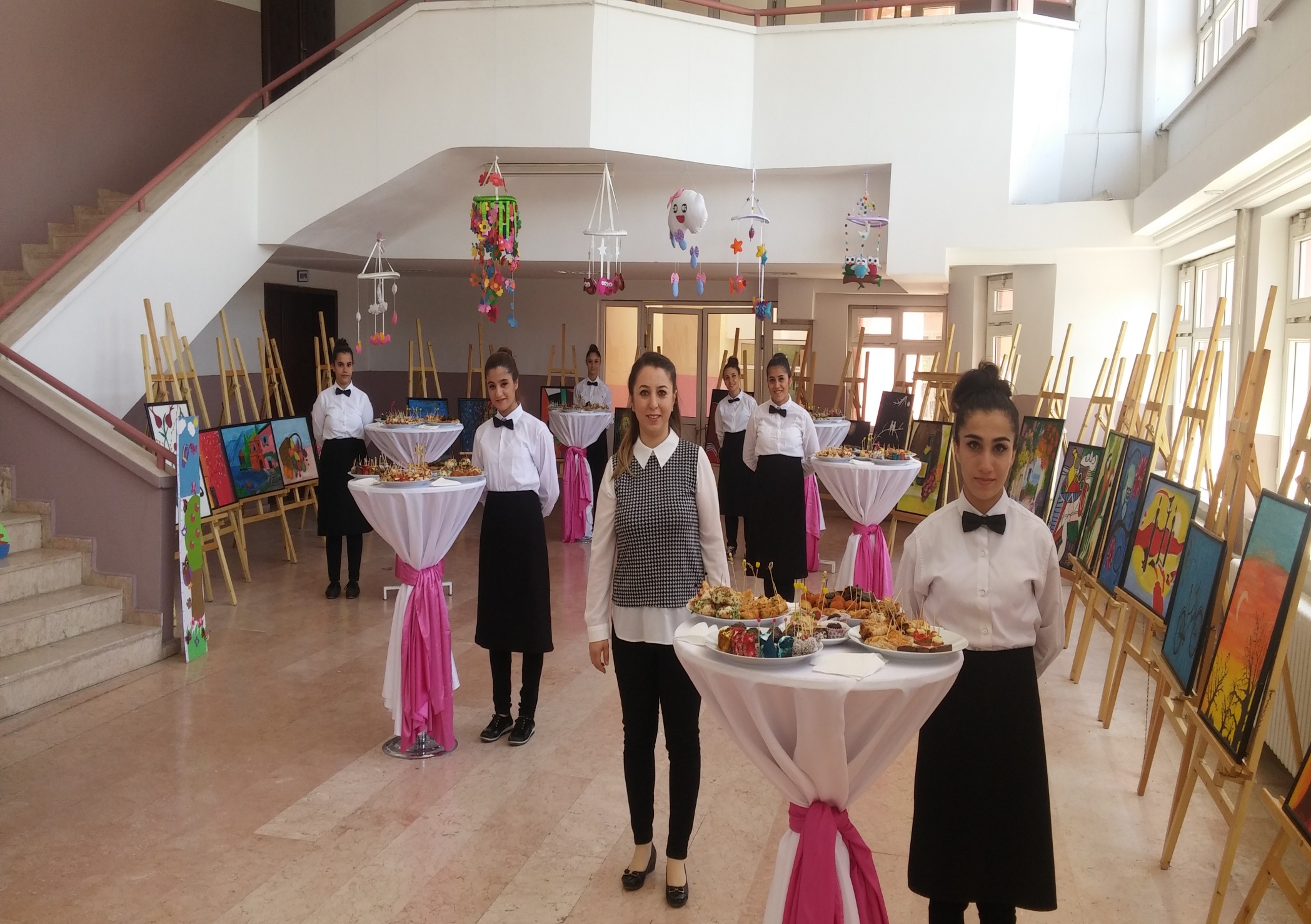 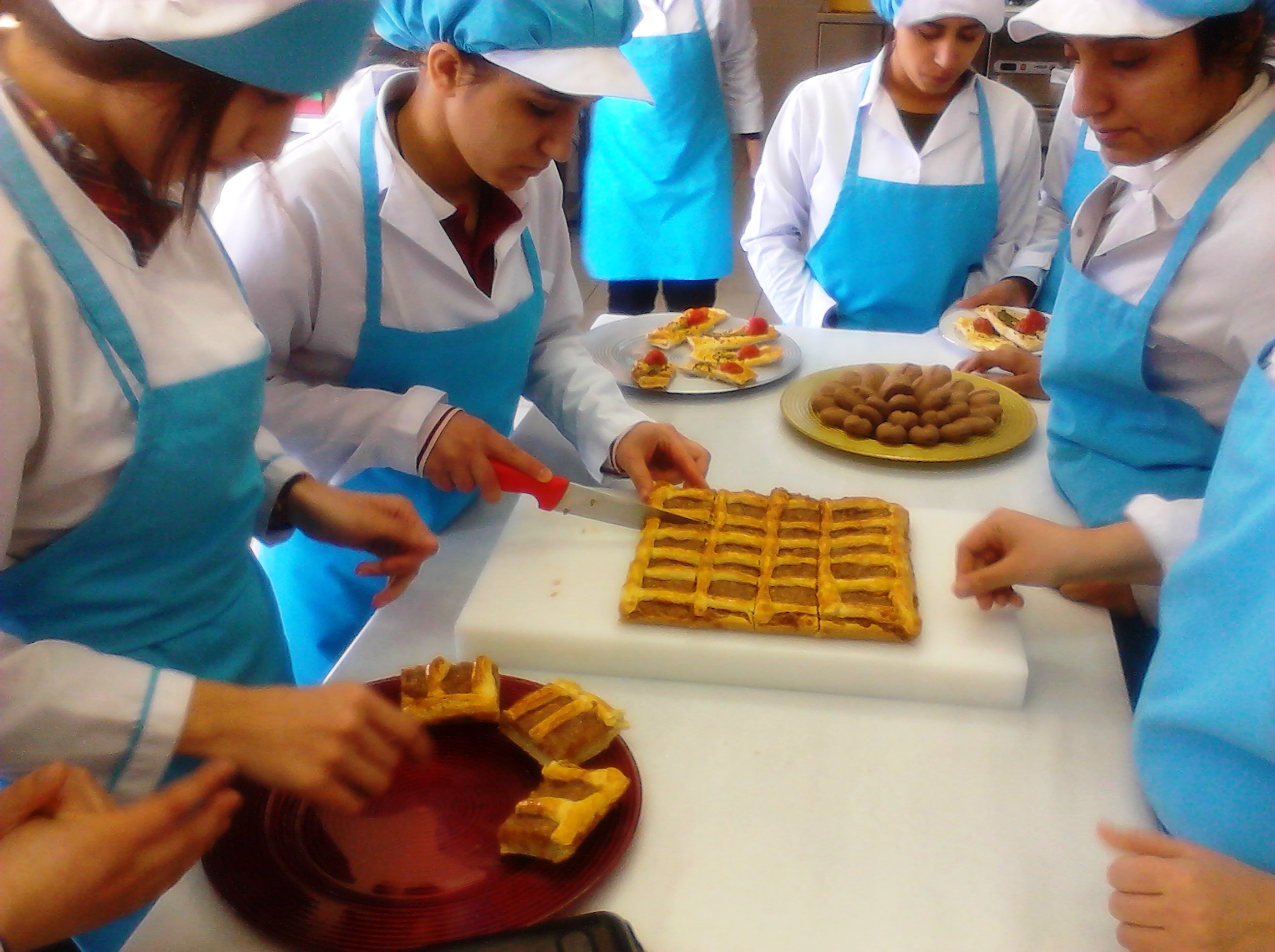 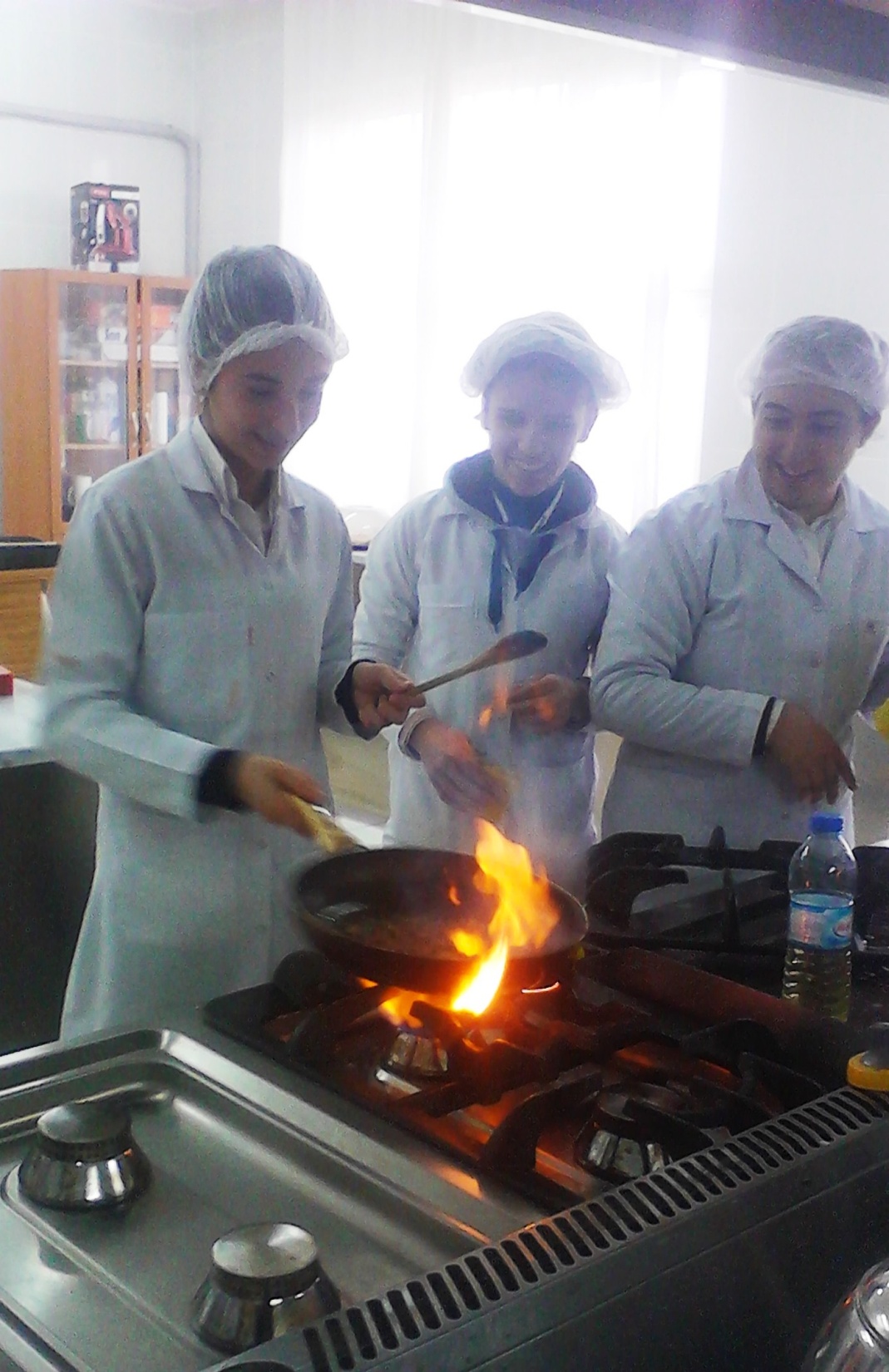 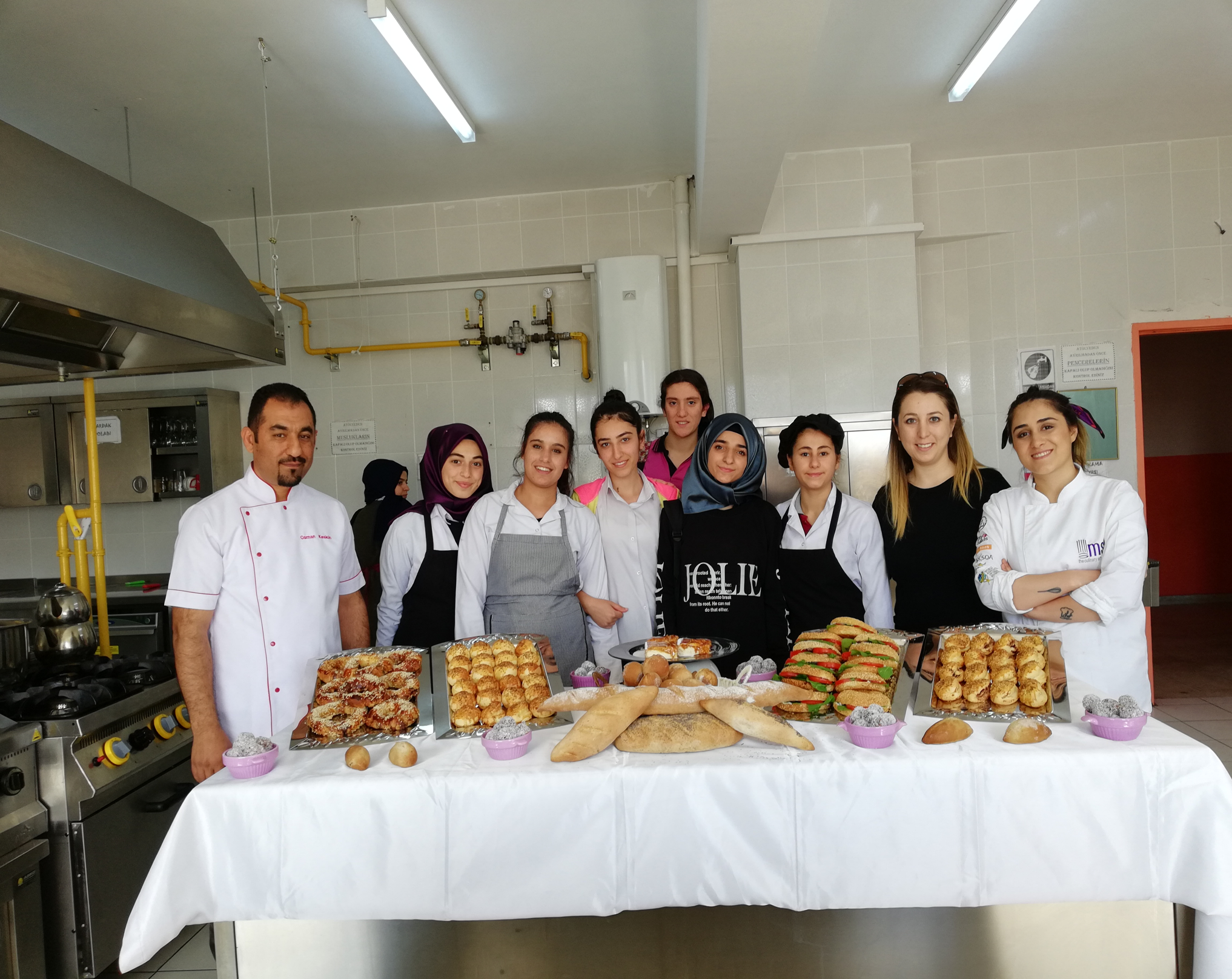 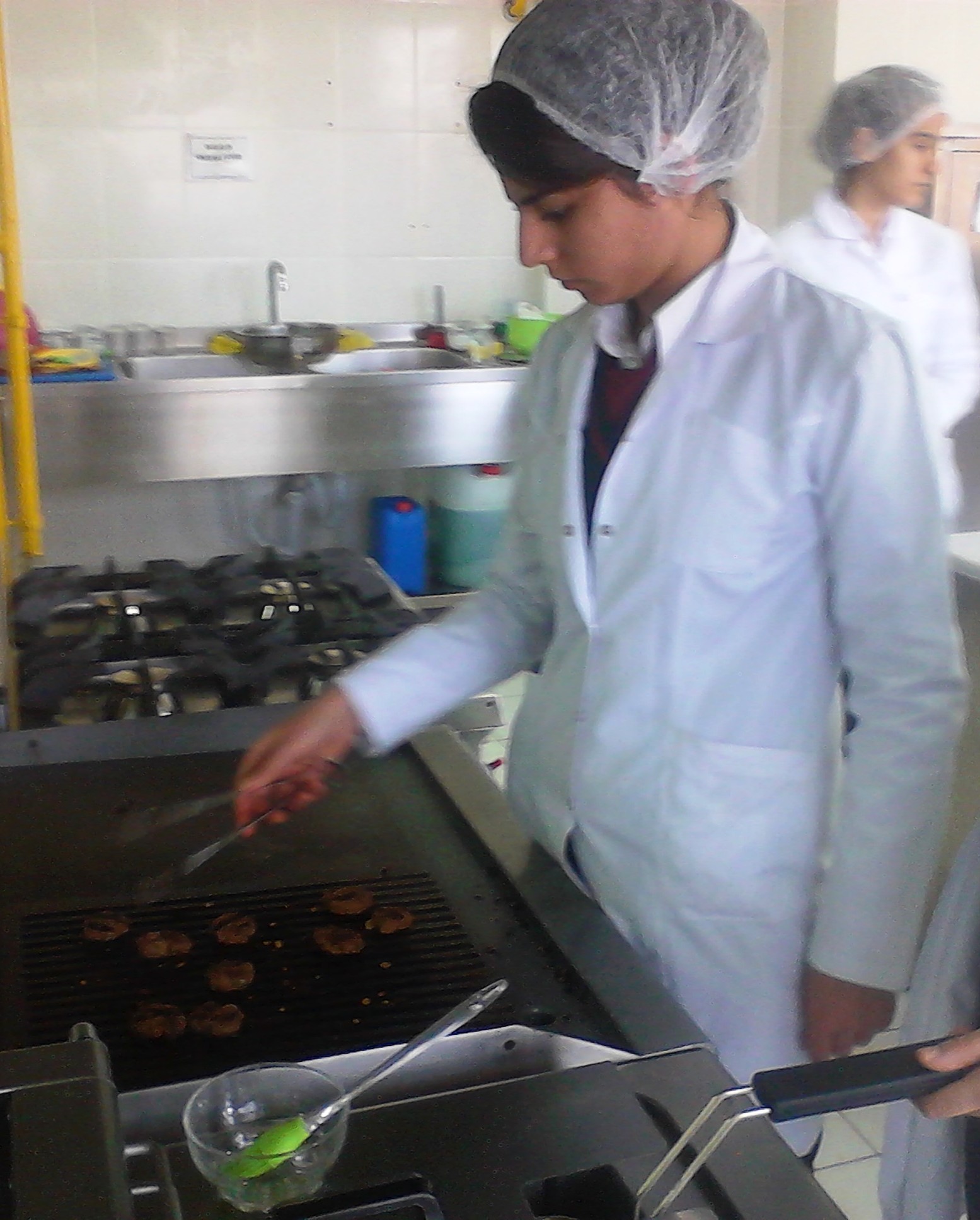 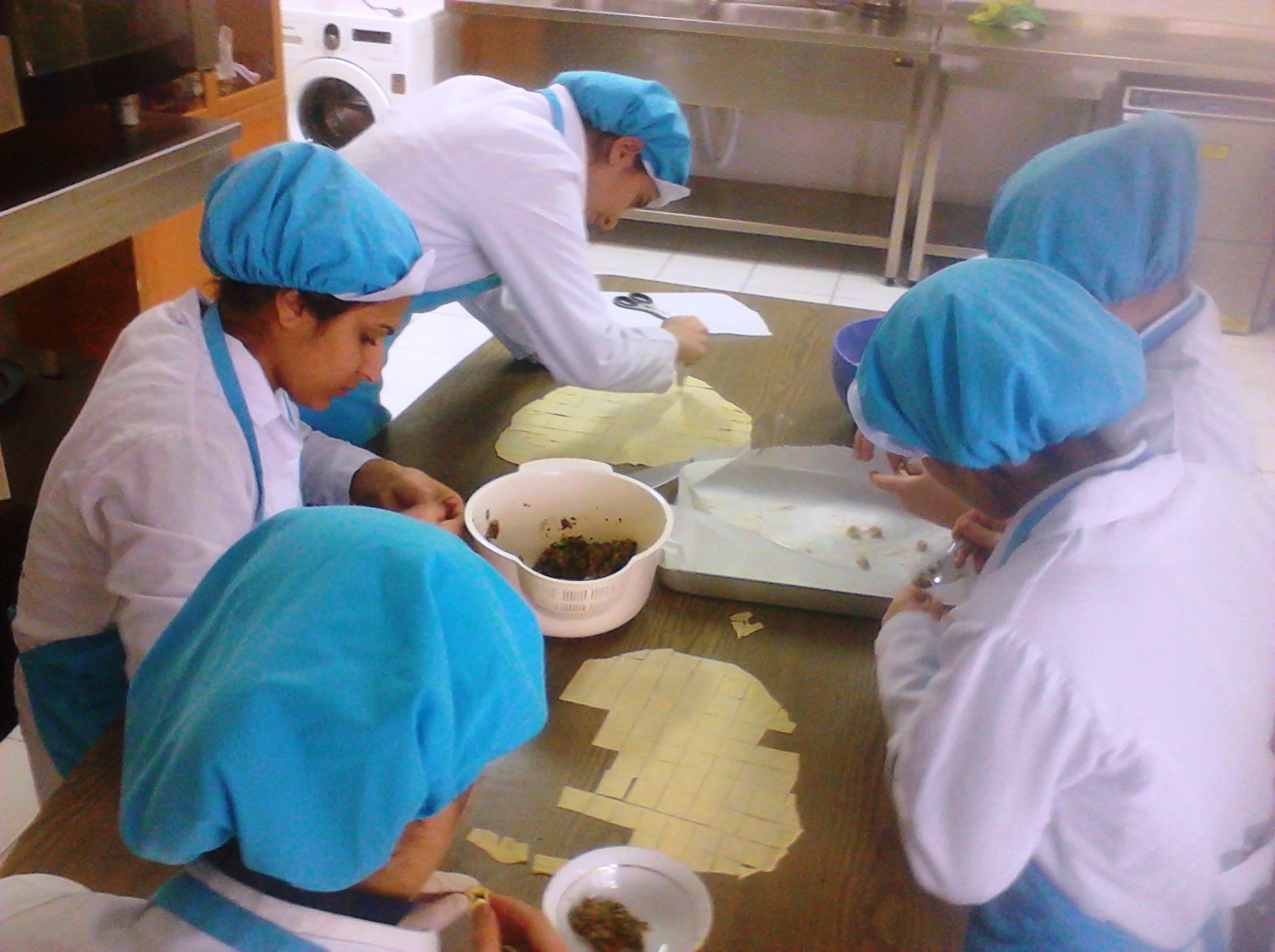 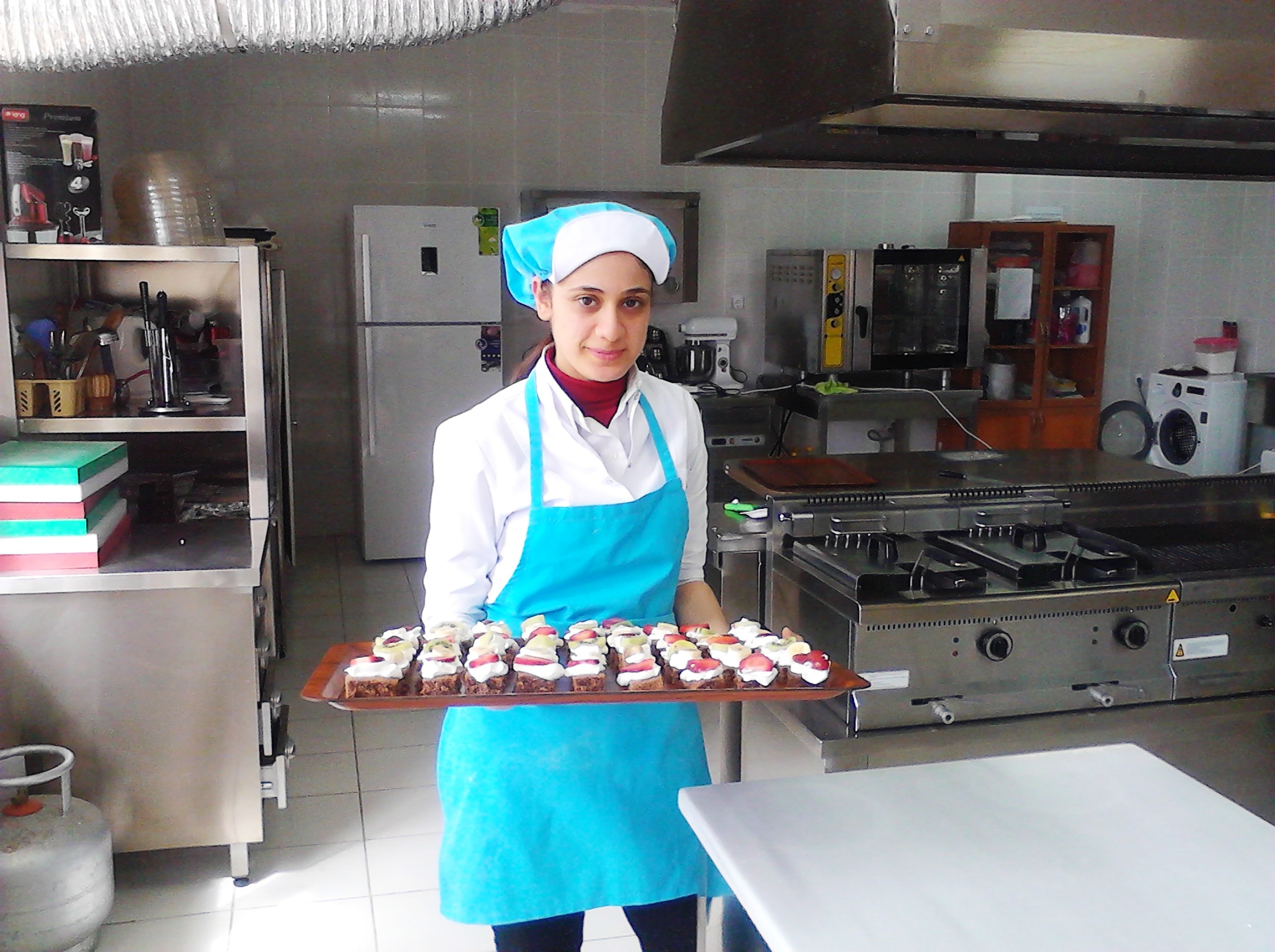 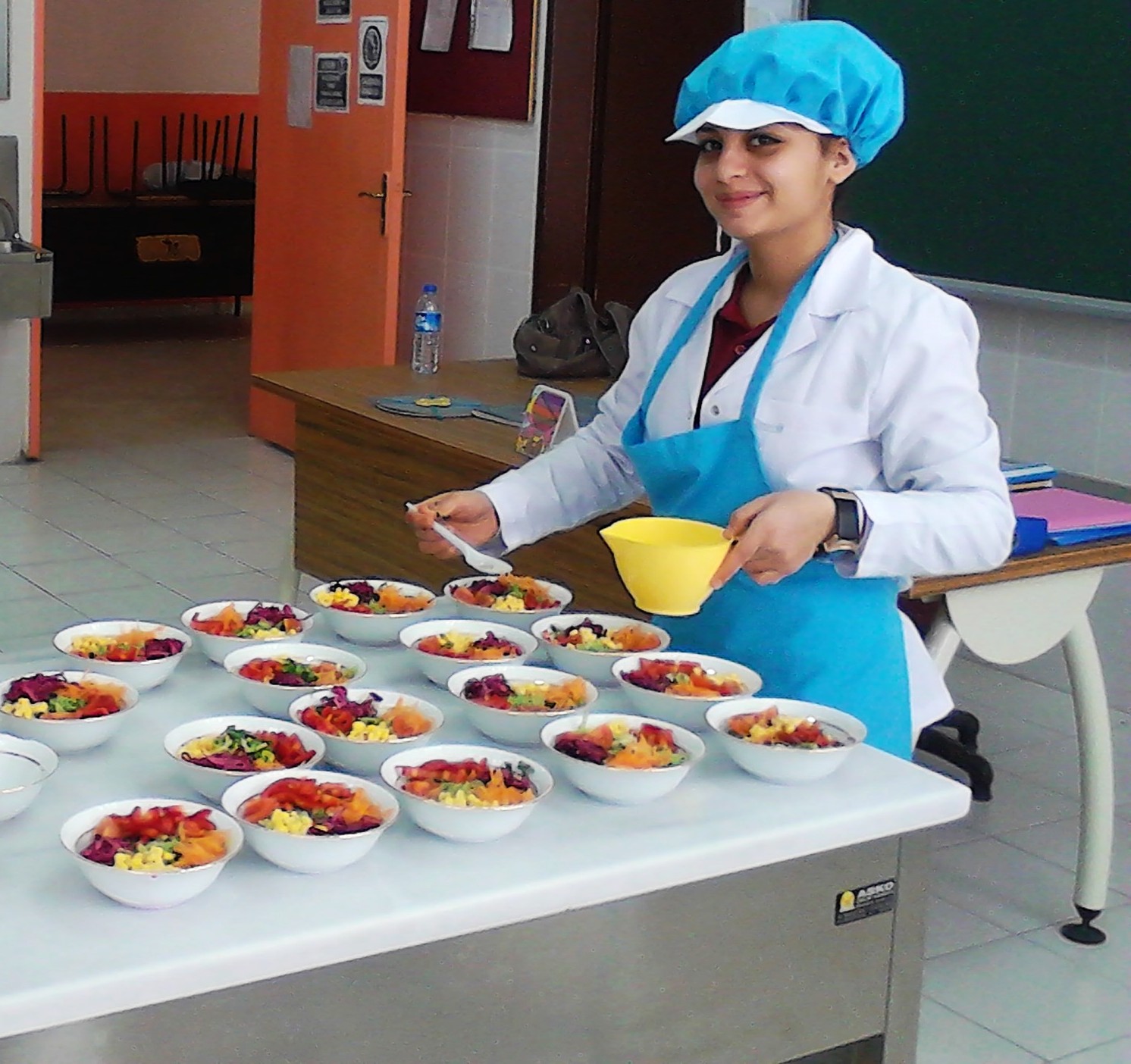 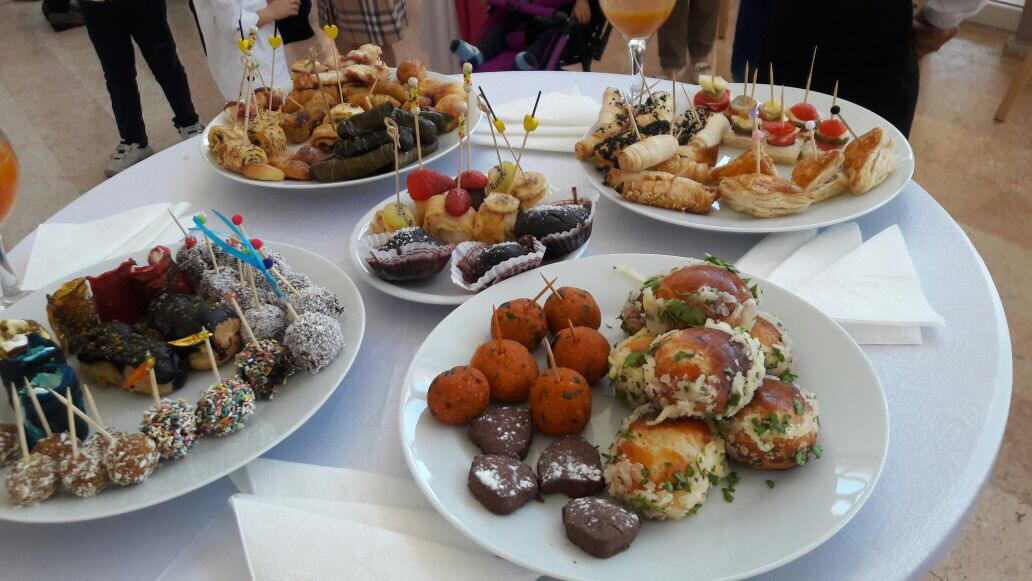 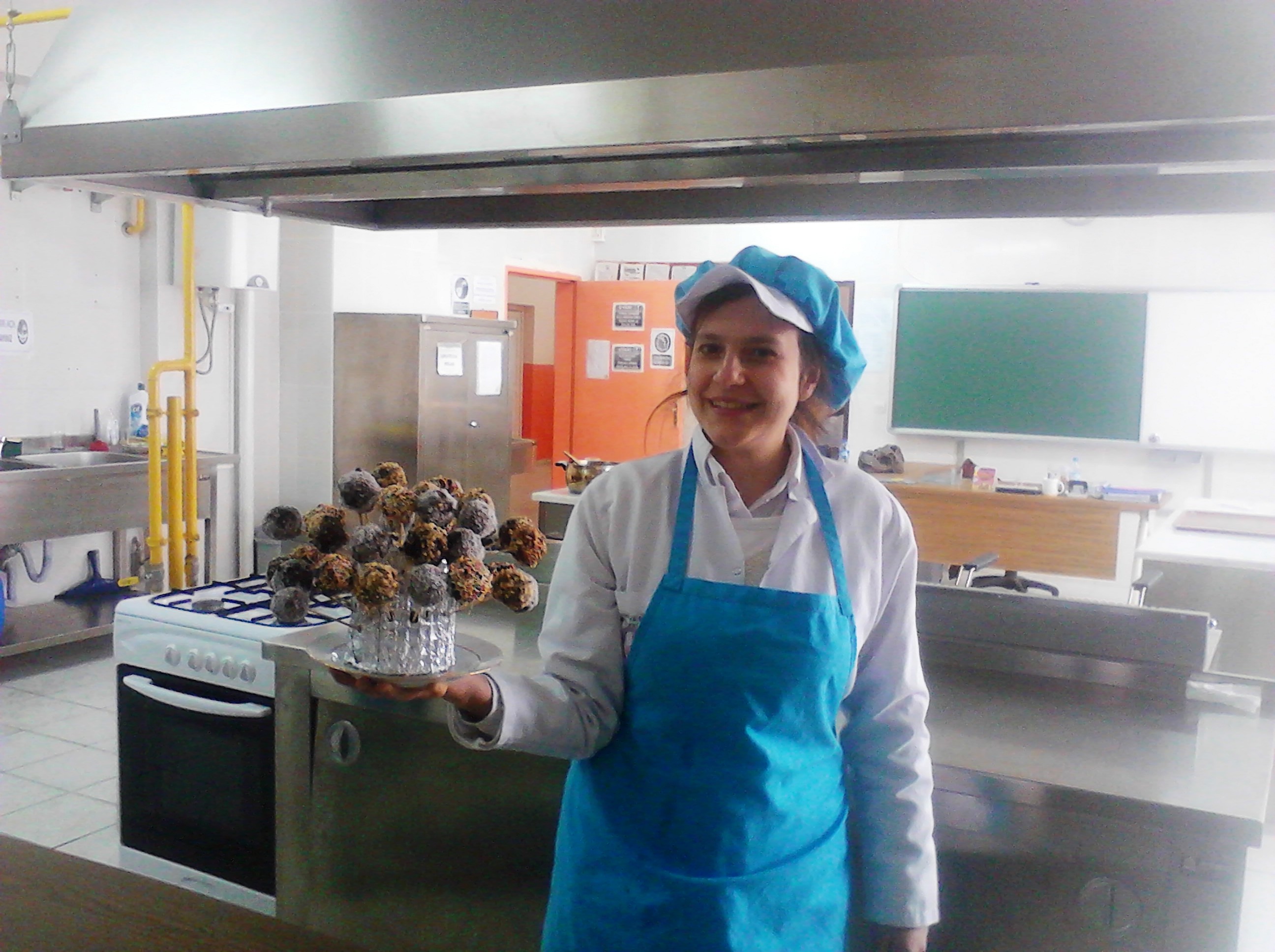 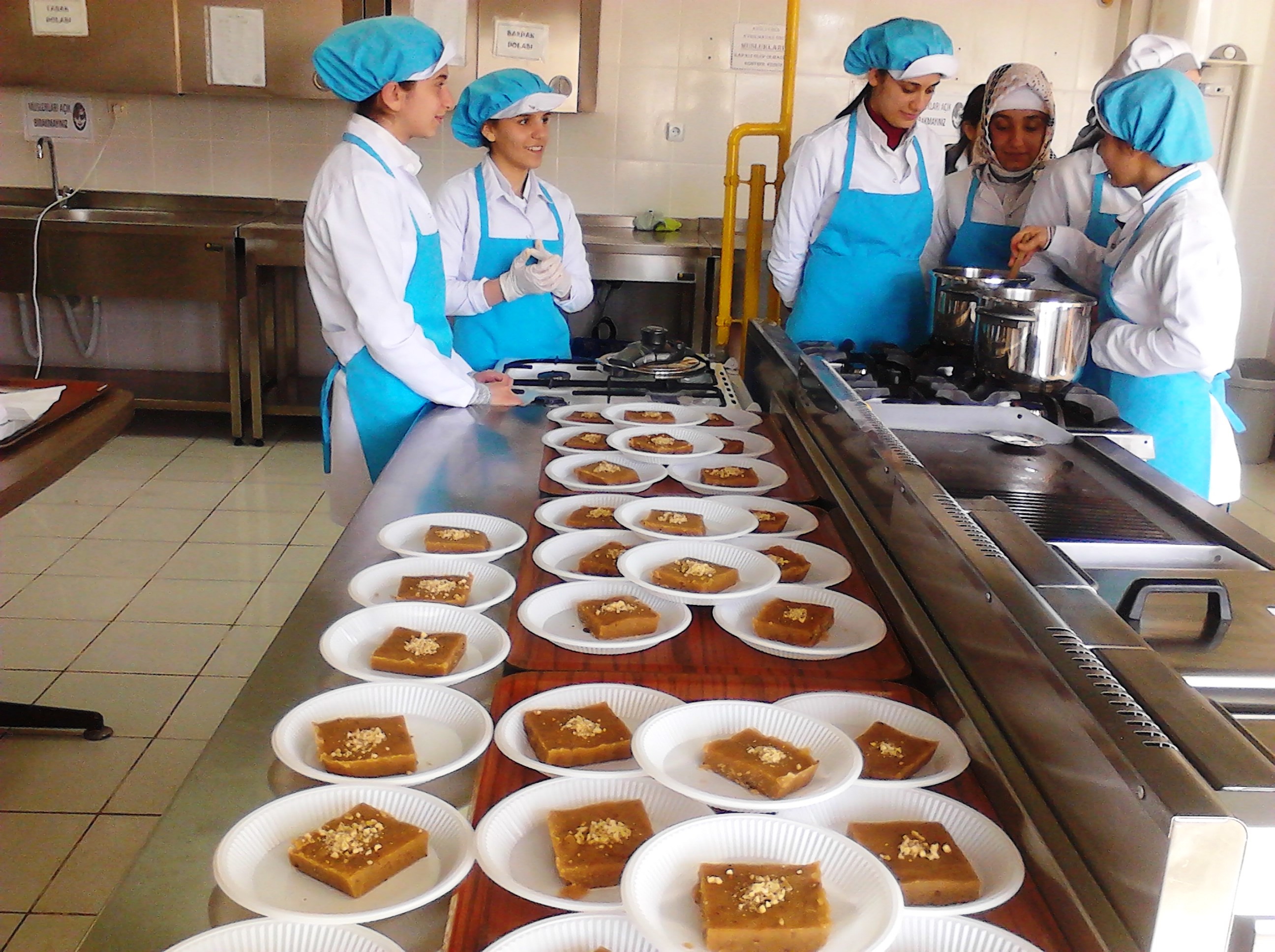 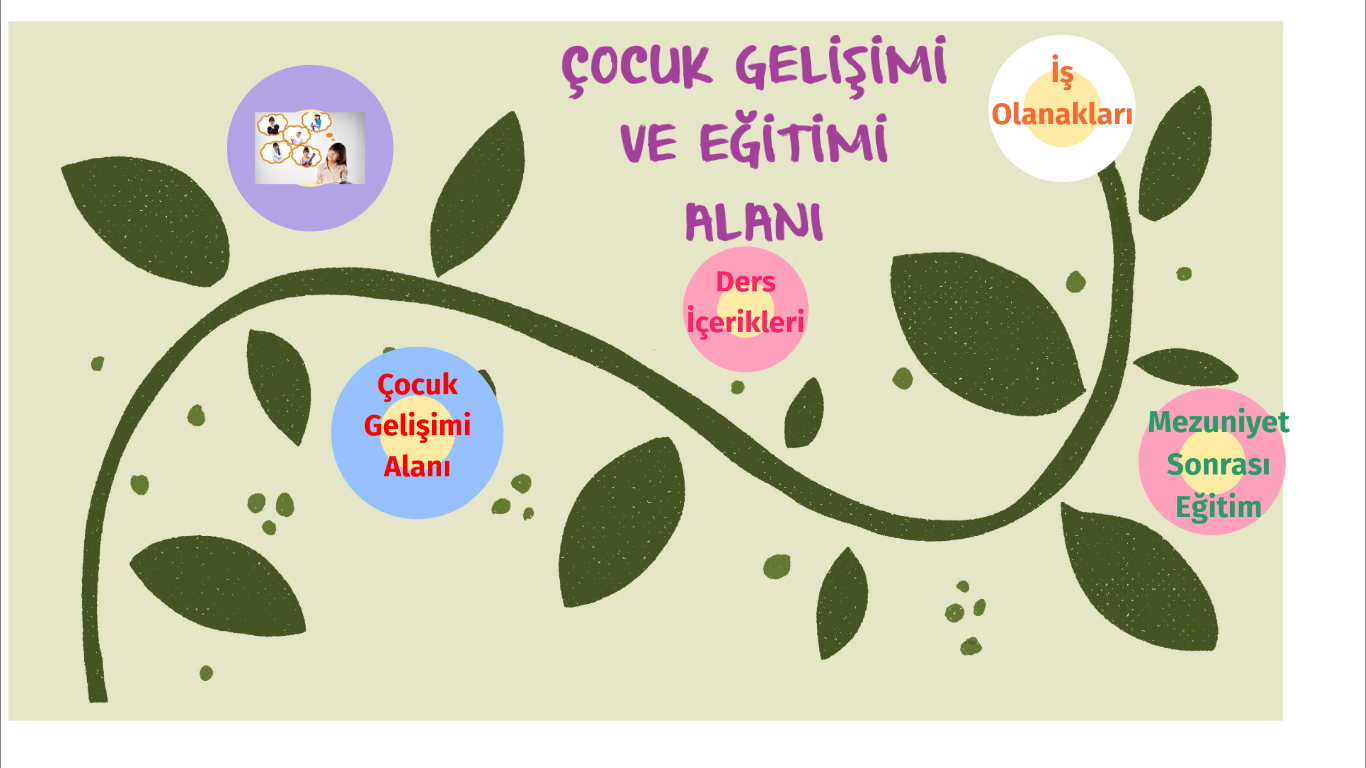 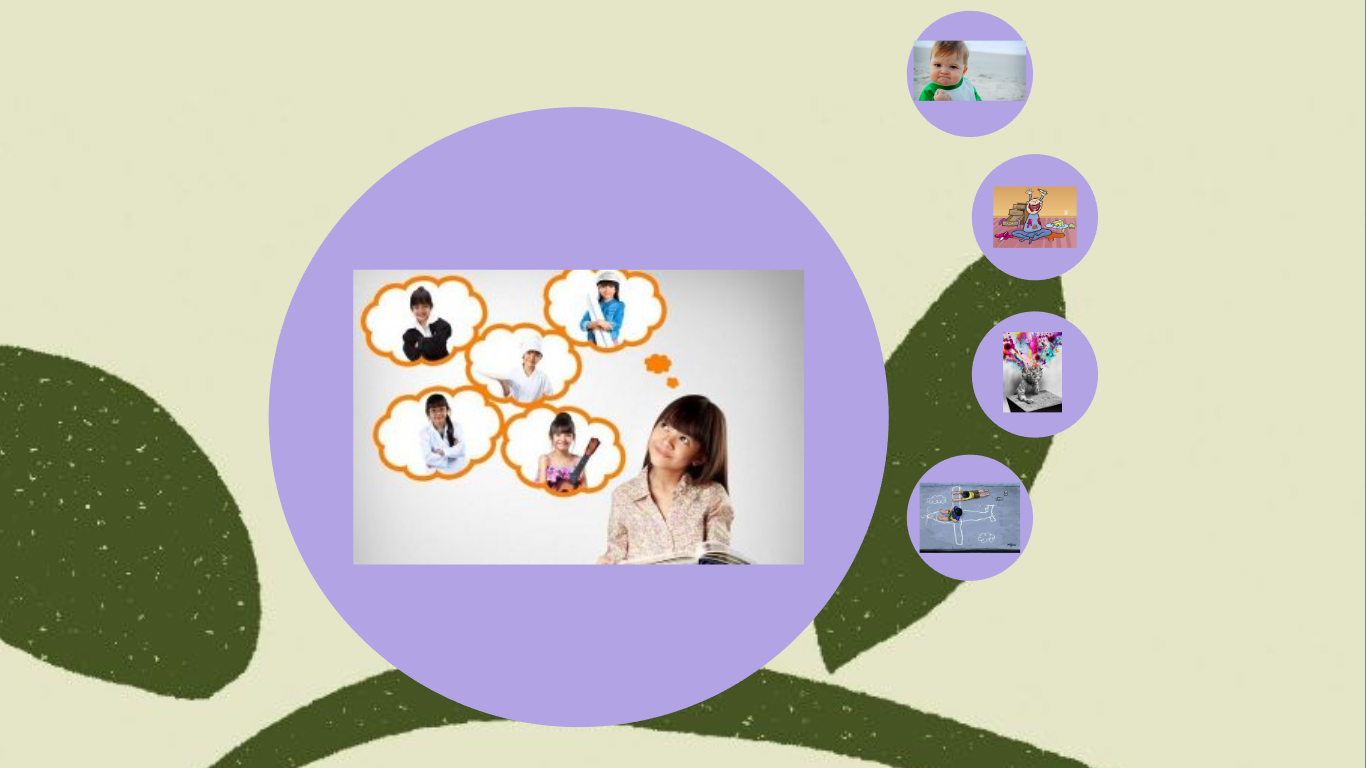 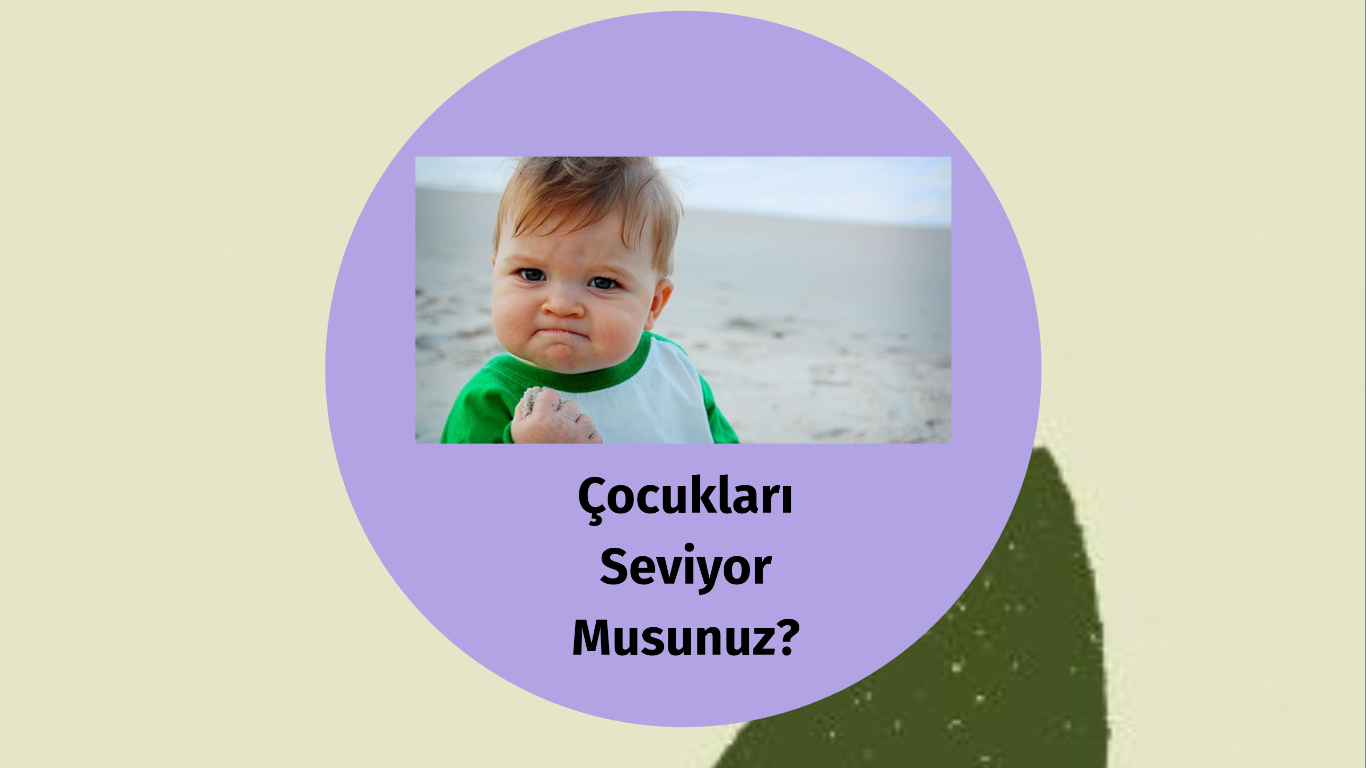 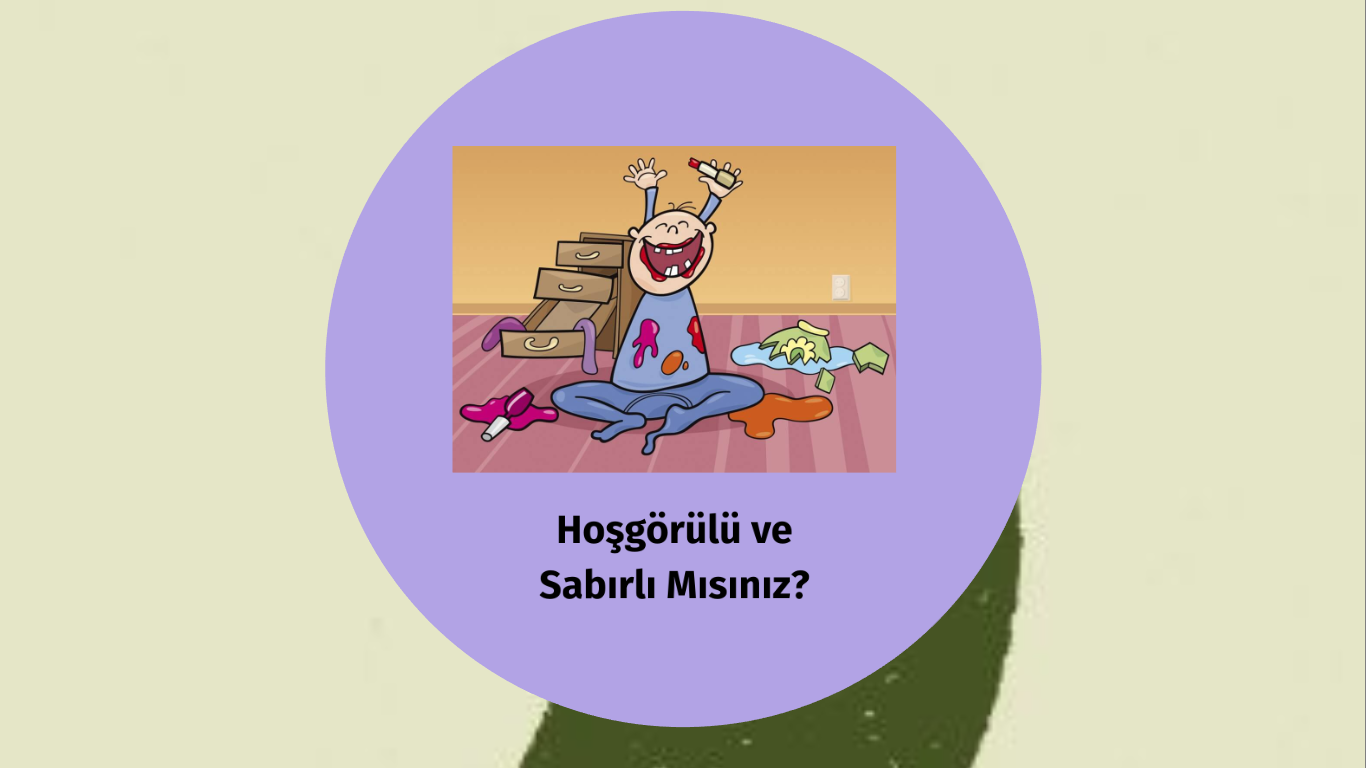 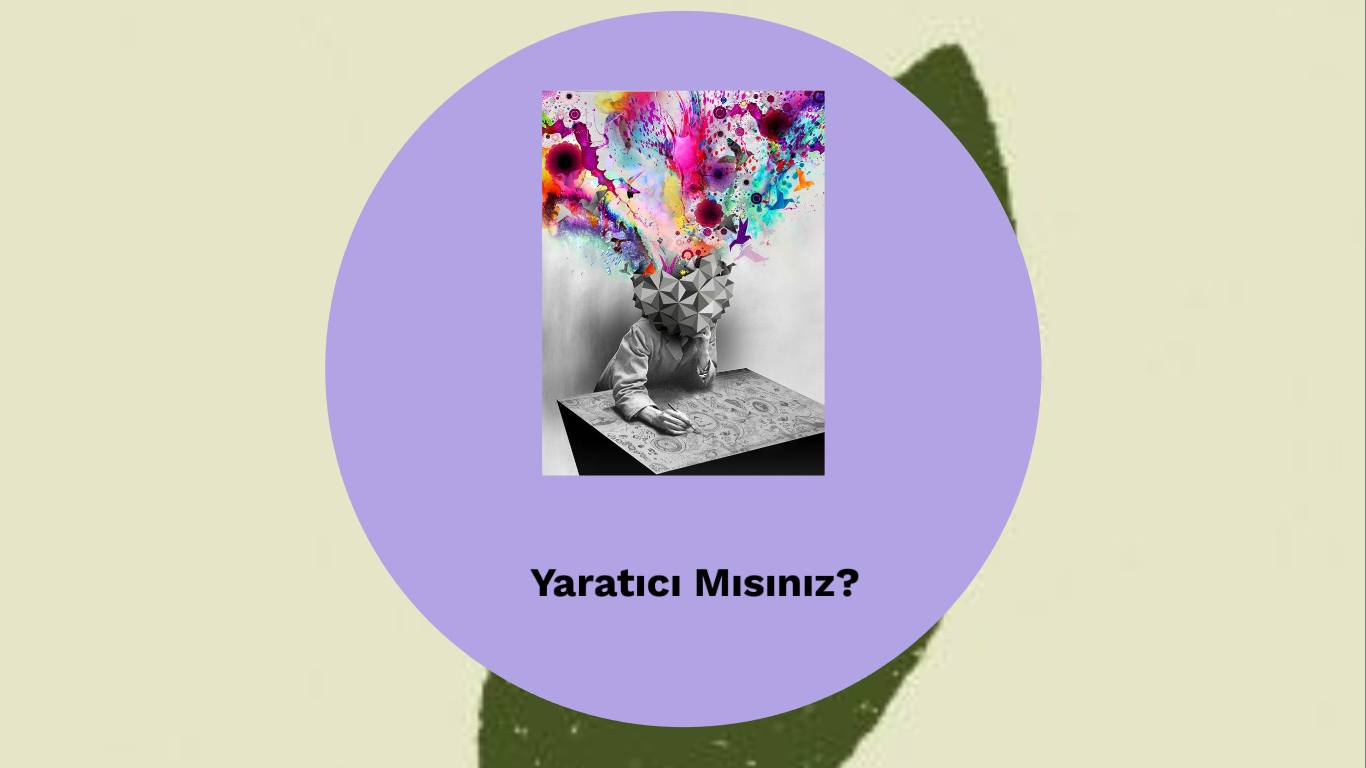 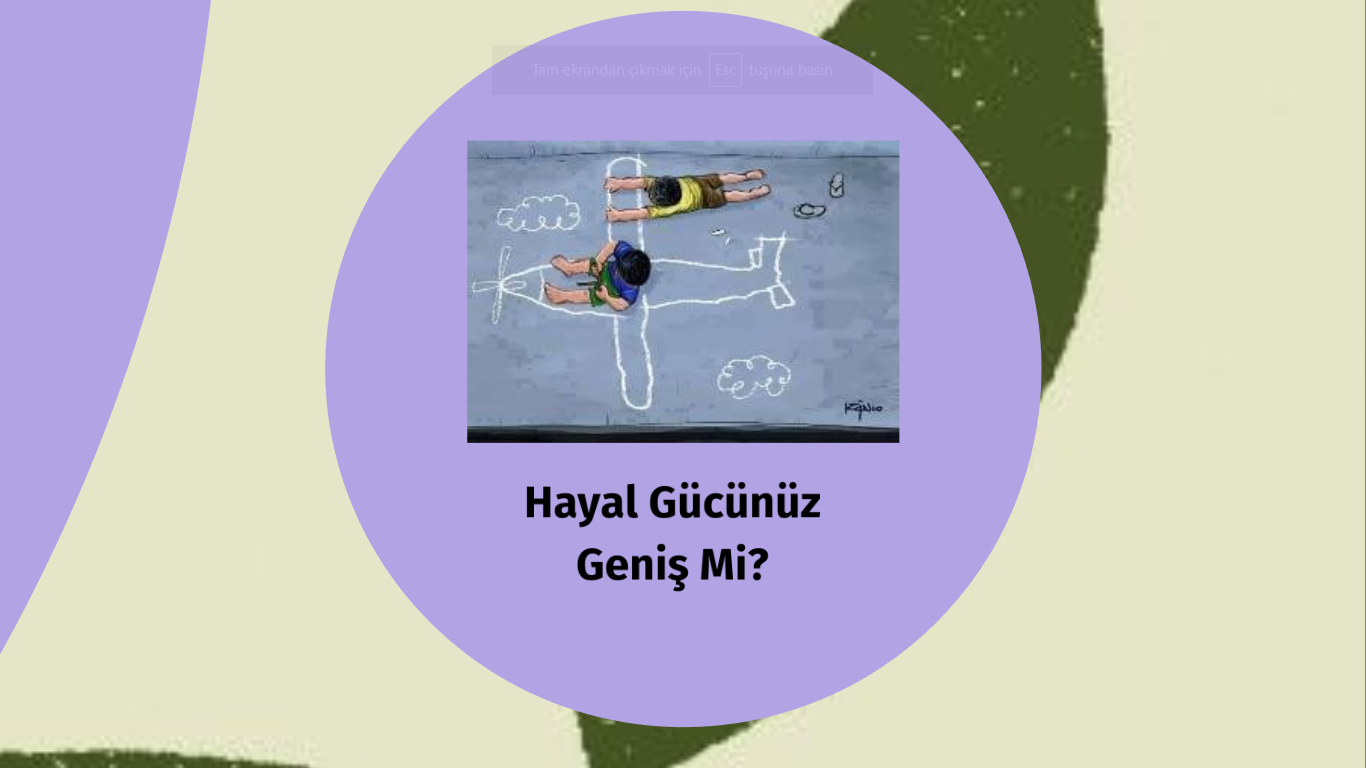 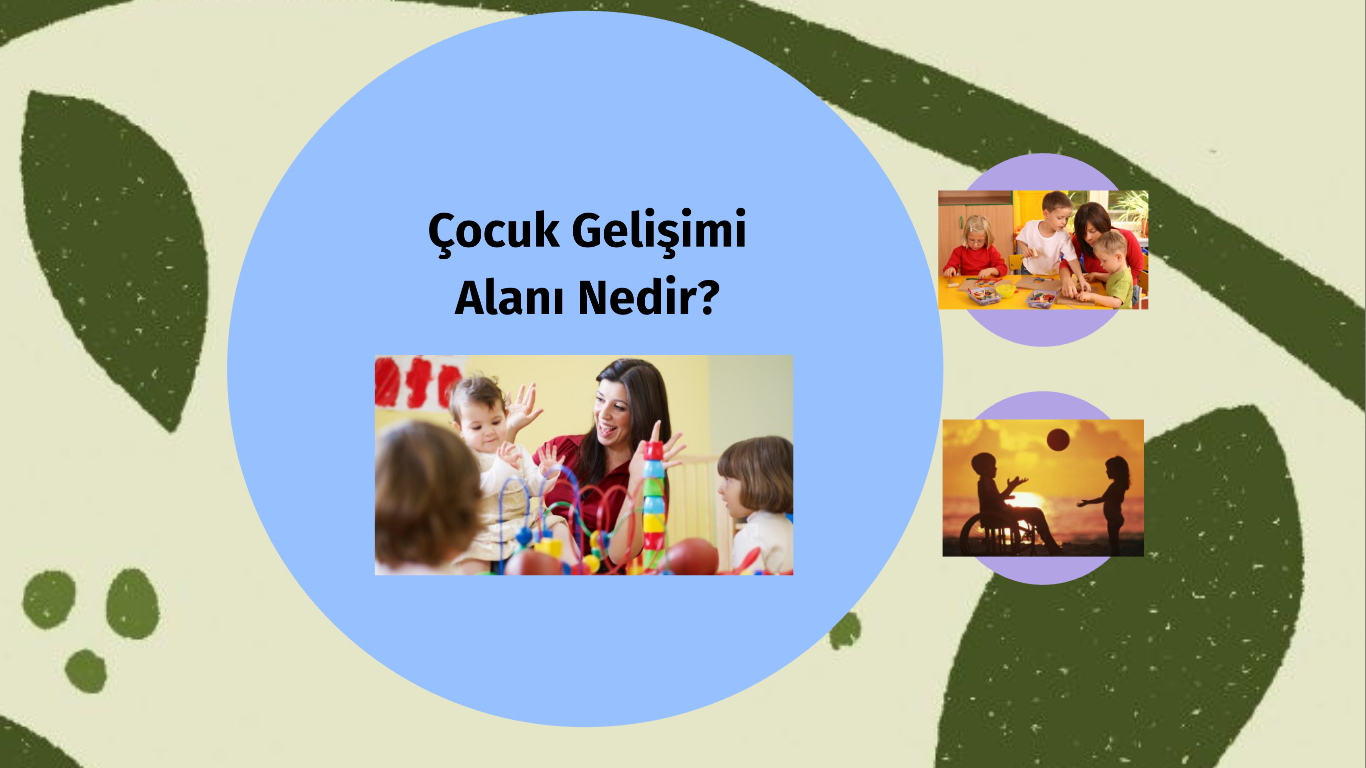 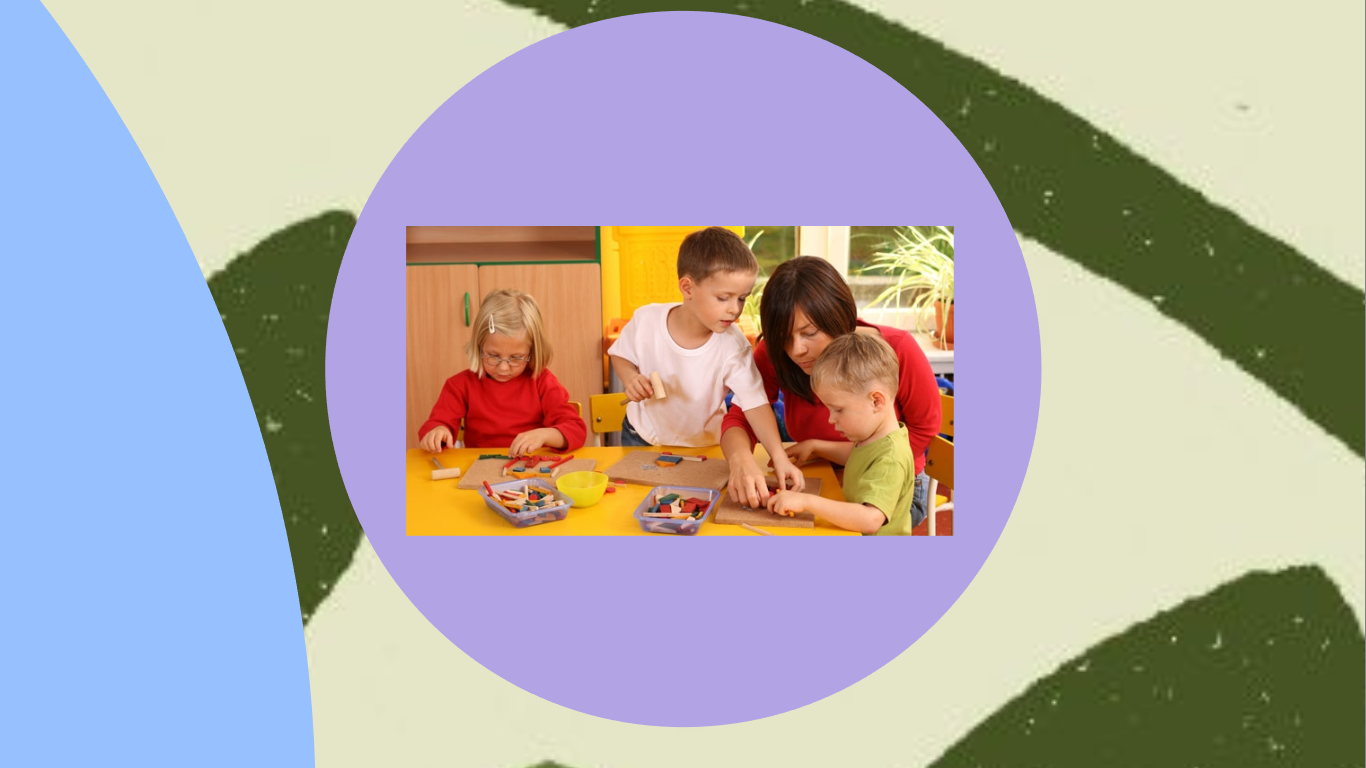 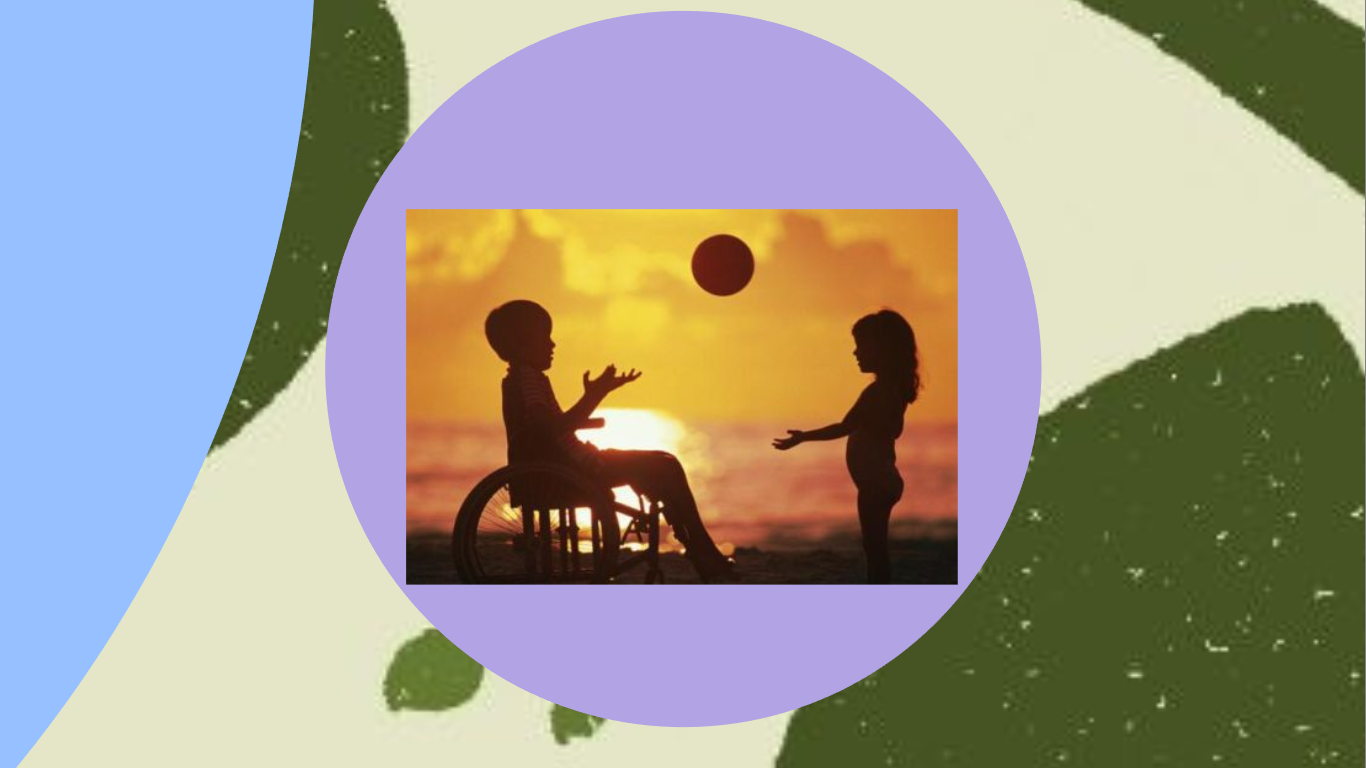 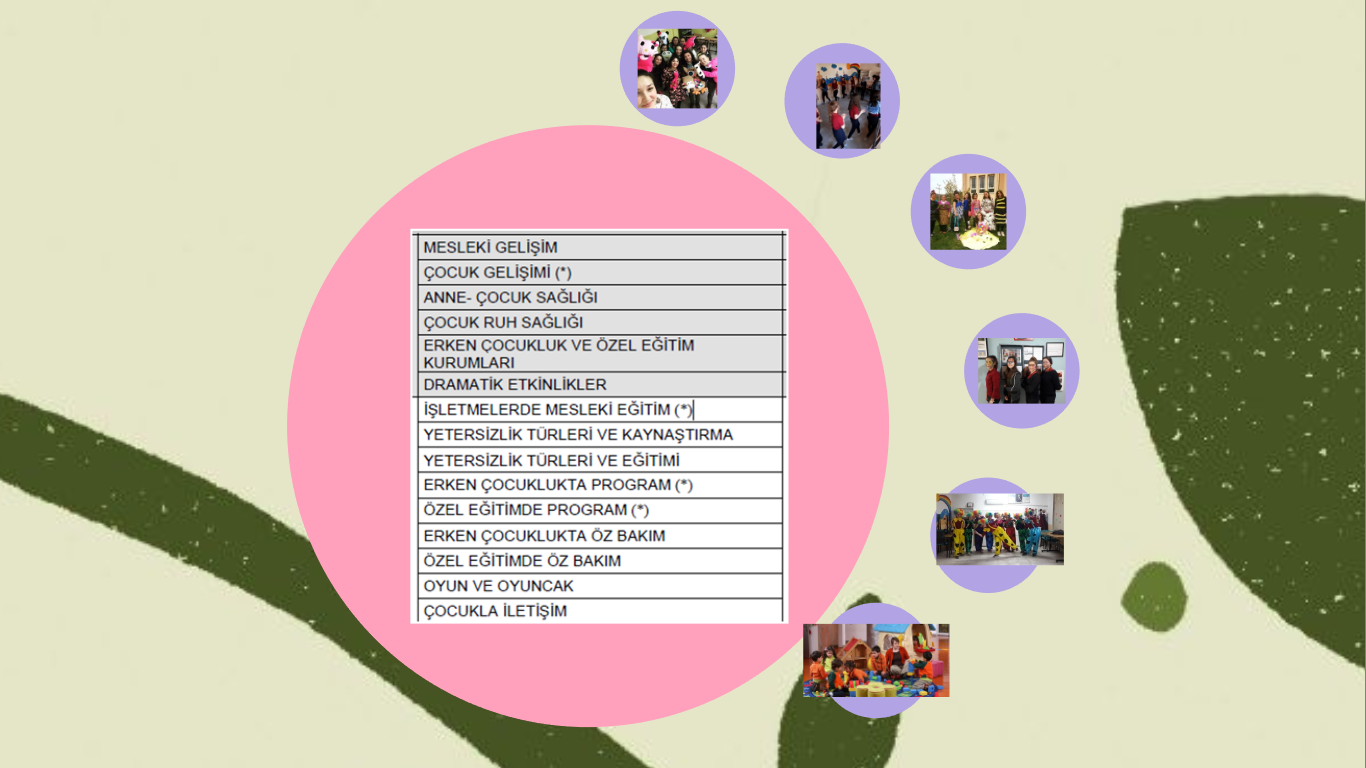 DERS İÇERİKLERİ
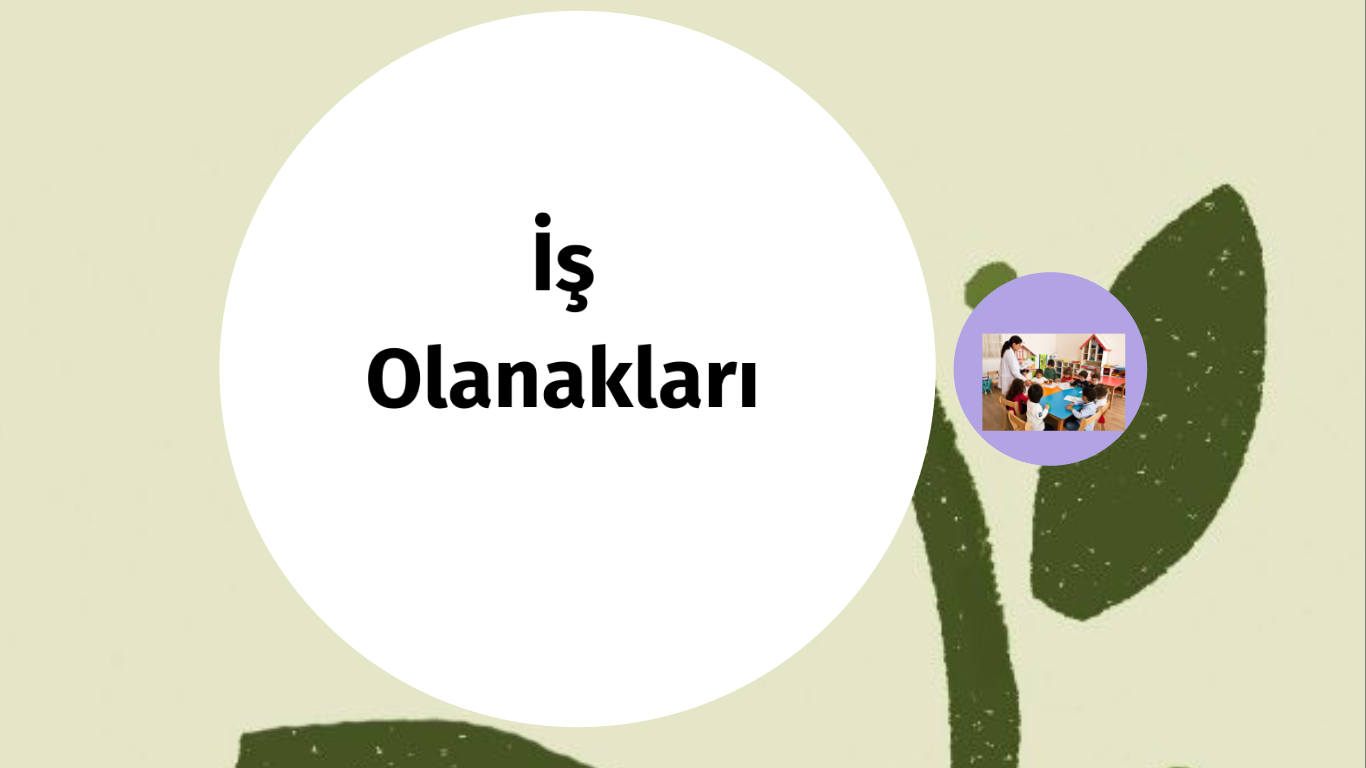 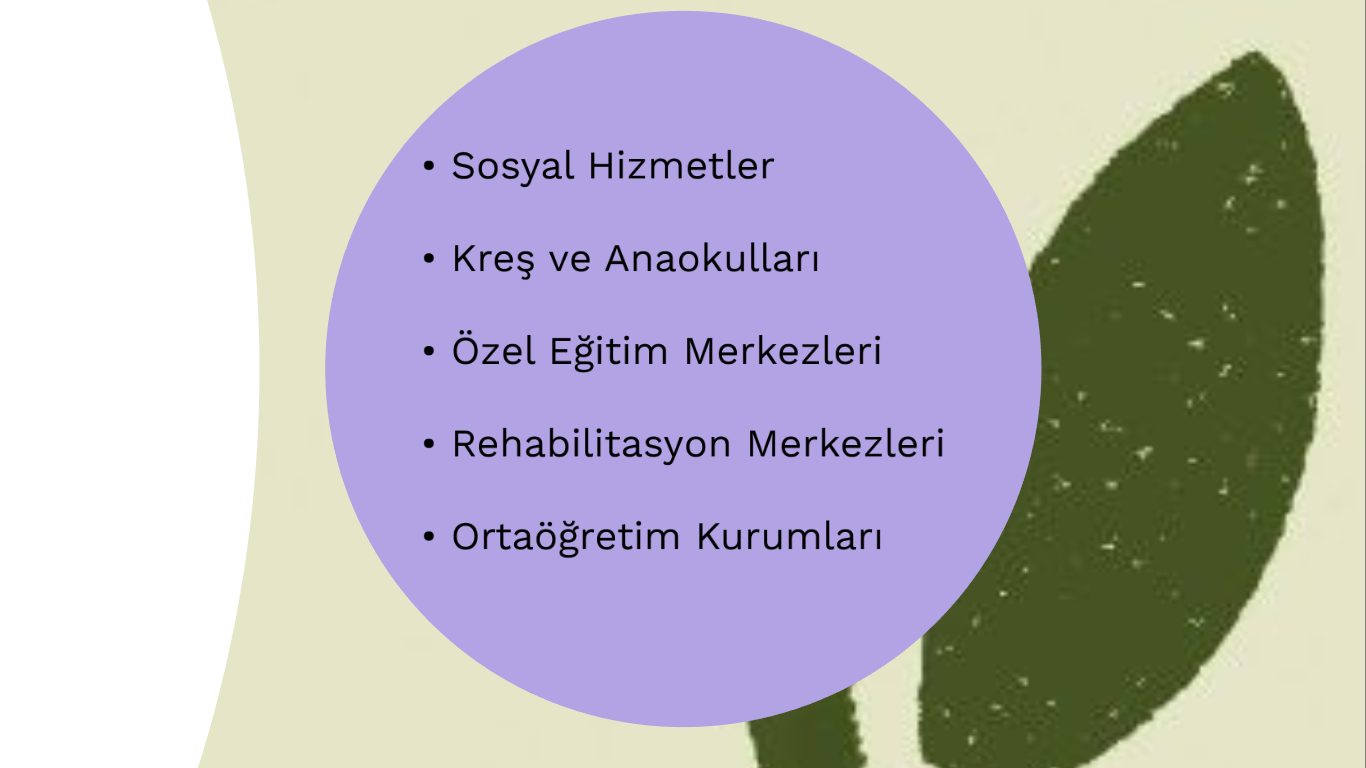 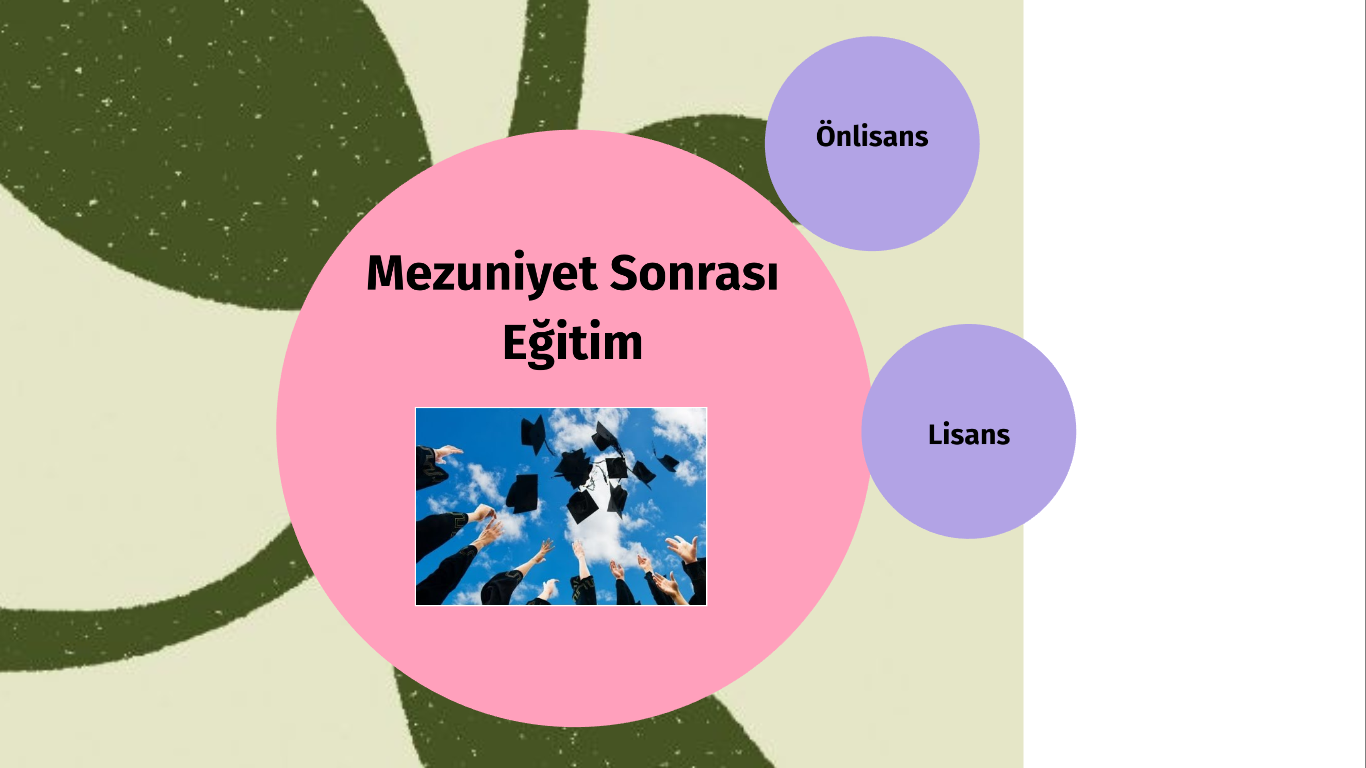 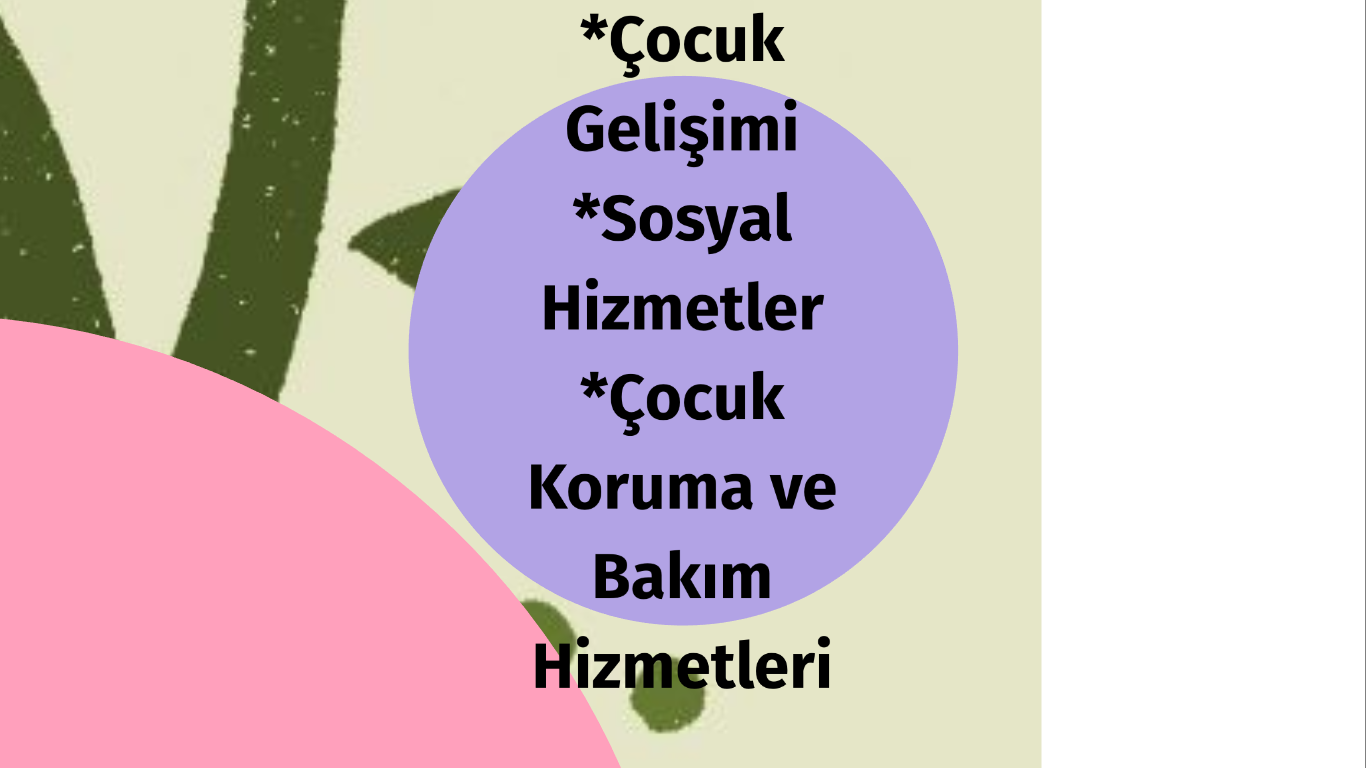 ÖNLİSANS
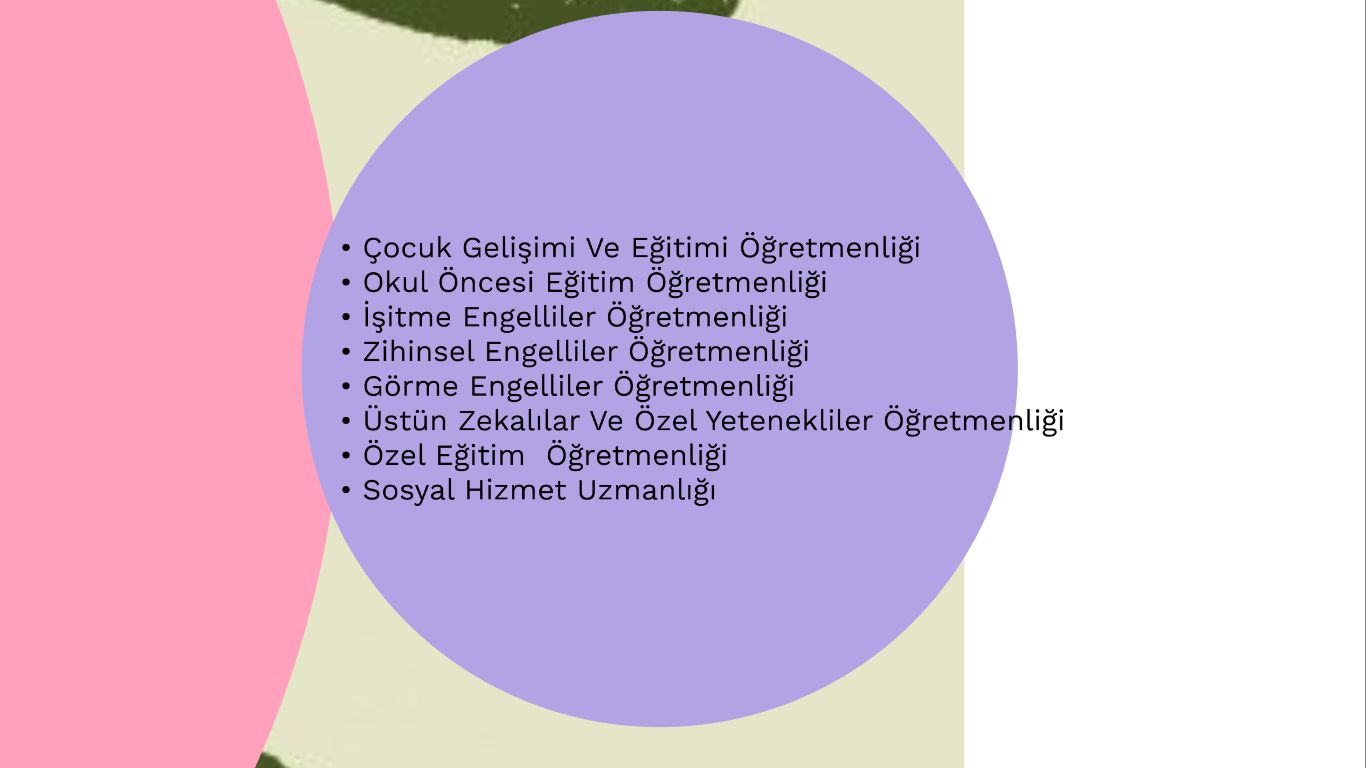 LİSANS
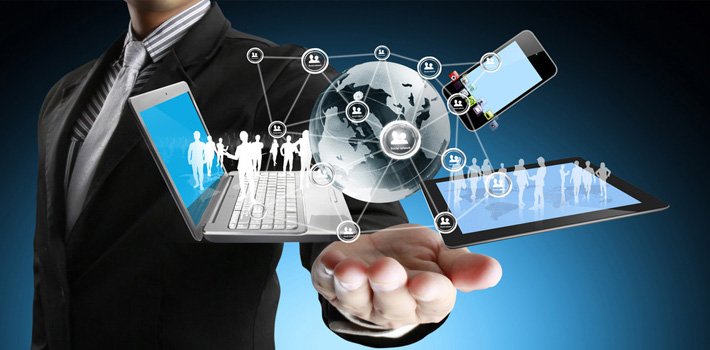 BİLİŞİM TEKNOLOJİLERİ ALANI
YENİŞEHİR MESLEKİ VE TEKNİK ANADOLU LİSESİ
Bilişim teknolojileri nedir?
Verileri işlemek, saklamak ve iletmek için kullanılan bilişim araçlarının donanım ve yazılım teknolojileriyle ilgilenen bir alandır.
Bilişim araçlarının en başında bilgisayar gelir.  Ancak sadece bilgisayar değil akıllı telefonlar, tabletler, ağ cihazları ve bir çok büro makineleri de birer bilişim cihazıdır.
Bilgisayar Teknolojileri değil Bilişim Teknolojileri denmesinin sebebi budur.
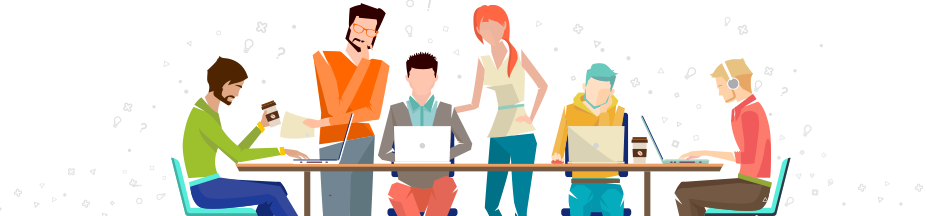 Bilişim teknolojilerinin amacı nedir?
İş ve günlük hayatın ayrılmaz bir parçası olan bilişim cihazlarının hem donanım hem de yazılım alanında öğrencilerimizi bilgi ve beceri anlamında yetiştirmek.
Konuya hakim ne yaptığını ve nasıl yapacağını bilip doğru kararlar verebilen nitelikli bireyler yetiştirmek.
Bu sayede iş dünyasında onları en iyi konumda istihdam etmektir.
Bunu yaparken en güncel donanım ve yazılımları kullanmaya gayret ediyoruz.
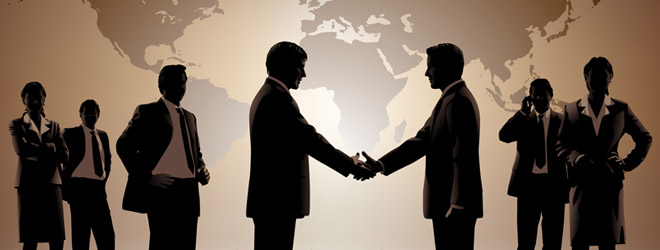 Tercih edecek öğrencilerdearanan özellikler
Sistemli düşünebilen,
Matematikle ilgili konularda başarılı,
Kendini yenileyebilen,
Araştırmacı,
Sabırlı ve dikkatli,
Ekip içinde çalışabilen,
Tasarım ve görsel yeterliliğine sahip,
Yabancı dil bilen,
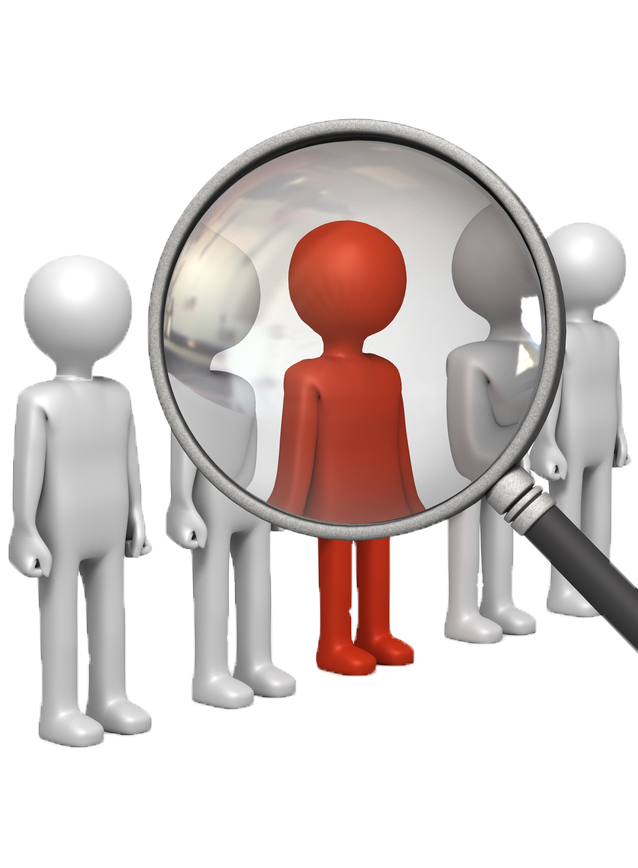 Neden seçmeliyim?
Kurumsallaşan firma ve işletmelerde bilişim teknolojilerine olan ihtiyaç gittikçe artmakta
Bu alanda kalifiye eleman ihtiyacı artmakta
Günümüzün ve geleceğin parlak meslekleri arasında
Çok düşük maliyetlerle kendi işinizi de kurabileceğiniz bir alan
En çok para kazandıran sektör(Bilgi işlem(IT),  Programlama, E-Ticaret, Web siteleri, Tasarım, Sosyal Medya, …)
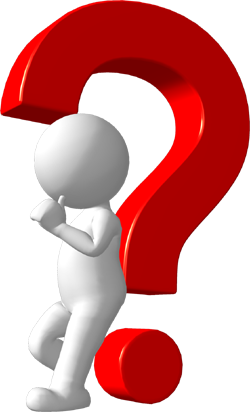 Bölümün İş olanakları
Kurumlarda bilgi işlem bölümlerinde
Bilgisayar firmalarında teknik servis-destek birimlerinde
Yazılım firmalarında
Grafik tasarım ve internet hizmeti veren firmalarda
Eğitim kurumlarında
Yani bilişimle alakalı birçok birimde rahatlıkla iş imkanına sahip olabilirler.
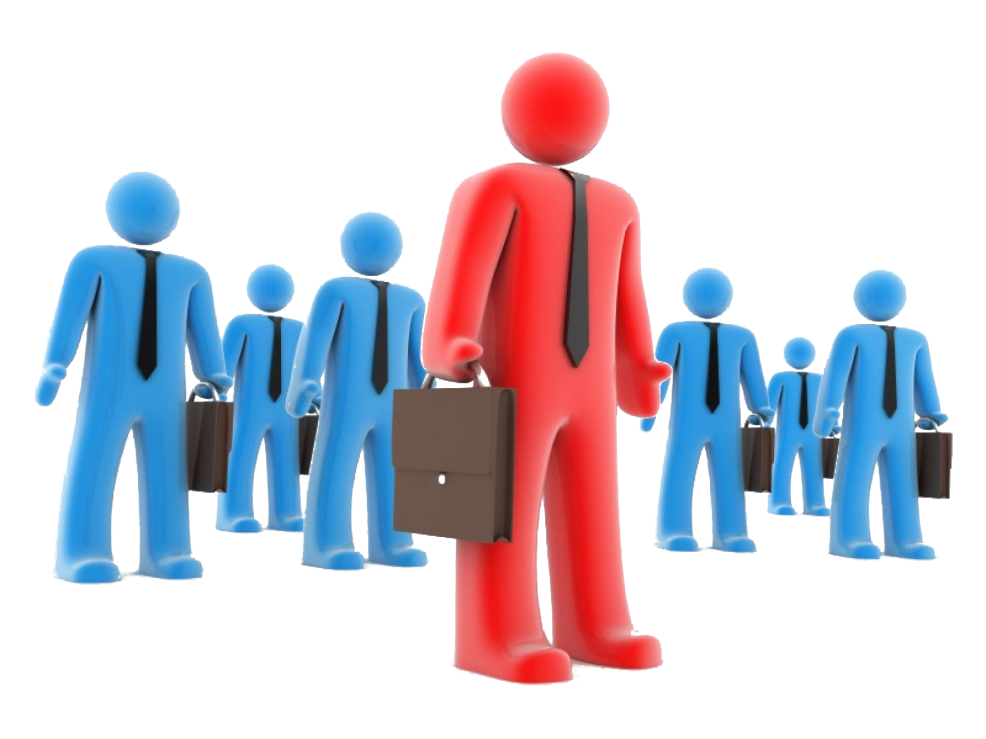 BİLİŞİM TEKNOLOJİLERİ ALANI ALT DALLARI
YAZILIM GELİŞTİRME DALI
AĞ İŞLETMENLİĞİ VE SİBER GÜVENLİK DALI
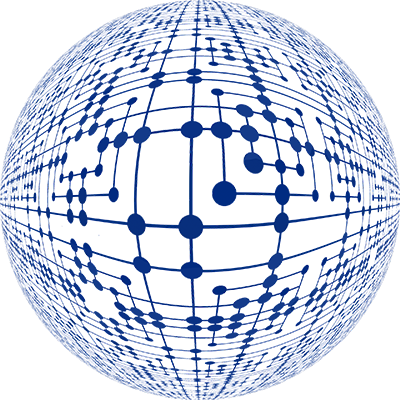 Web programcılığı dalındaokutulan dersler
9. SINIF
Bilişim Teknolojilerinin Temelleri
Programlama Temelleri
Bilgisayarlı Tasarım Uygulamaları
Mesleki Gelişim Atölyesi
10. SINIF
Nesne Tabanlı Programlama
Robotik ve Kodlama
11. SINIF
Web Tabanlı Uygulama Geliştirme
Grafik ve Animasyon
Mobil Uygulamalar
Mesleki Yabancı Dil
12. SINIF
İnternet Programcılığı
İşletmelerde Beceri Eğitimi (Staj)
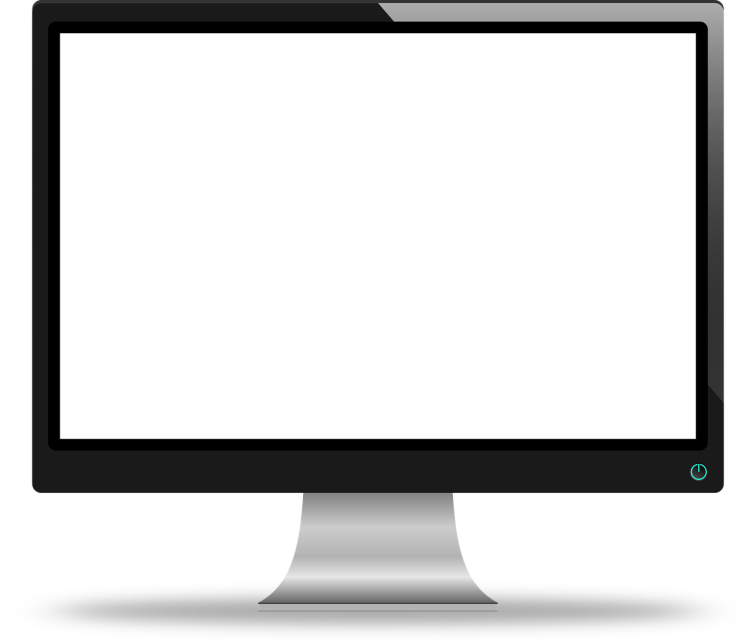 Bölümün fiziksel durumu
Okulumuzda Bilişim Bölümü’ne ait 3 tane bilgisayar laboratuvarı vardır. 
Her bir laboratuvarlarımızda 10+1=11 tane toplam 33 tane bilgisayarımız vardır.
Bilgisayarlarımız hem donanım hem de yazılım olarak sürekli güncel tutulmaya çalışılmaktadır.
Derslerimizin büyük bir çoğunluğu laboratuvarlarda işlenmektedir.
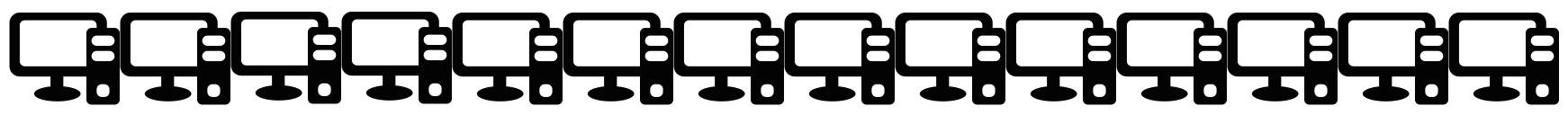 Üniversite imkanı
4 YILLIK BÖLÜMLER
Bilgisayar ve Öğretim Teknolojileri Öğretmenliği
Bilişim Sistemleri ve Teknolojileri
Yönetim Bilişim Sistemleri
İşletme Bilgi Yönetimi

Bilgisayar Mühendisliği (M.T.O.K.) (MF-4)
Biyomedikal Mühendisliği (M.T.O.K.) (MF-4)
Elektrik-Elektronik Mühendisliği (M.T.O.K.) (MF-4)
Yazılım Mühendisliği (M.T.O.K.) (MF-4)
2 YILLIK BÖLÜMLER
Bilgisayar Programcılığı
Bilgisayar Teknolojisi
Bilgisayar Operatörlüğü
İnternet ve Ağ Teknolojileri
Mobil Teknolojileri
Bilgi Yönetimi
Bilgi Güvenliği Teknolojisi
Basım ve Yayın Teknolojileri
Coğrafi Bilgi Sistemleri
Pazarlama
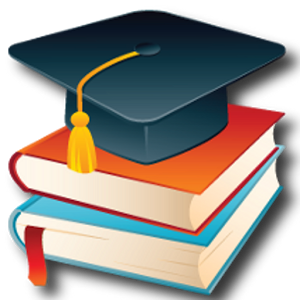 Eğer bilişimciyseniz
Başkaları sizin her şeyi bildiğinizi düşünür! 
Bilgisayarım bozuldu tamir eder misin? Sen bilişimcisin anlarsın!
Telefonum fotoğraf çekmiyor bakar mısın? Sen bilişimcisin anlarsın!
Dijital saatimi ayarlayamıyorum ayarlar mısın? Sen bilişimcisin anlarsın!
Arabamın radyosu çalışmıyor bakar mısın? Sen bilişimcisin anlarsın!
USB belleği bilgisayar okumuyor bakar mısın? Sen bilişimcisin anlarsın!
Televizyonda kanallar kayboldu bakar mısın? Sen bilişimcisin anlarsın!
(Bil)mek Bizim (İşim)iz - Bilişim
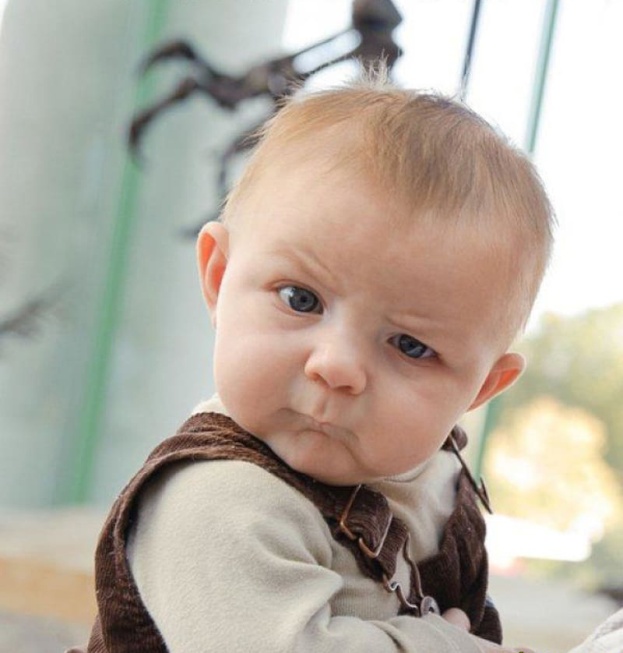 GİYİM ÜRETİM TEKNOLOJİLERİ
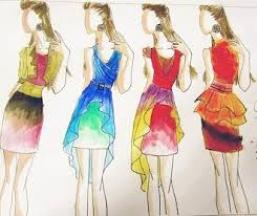 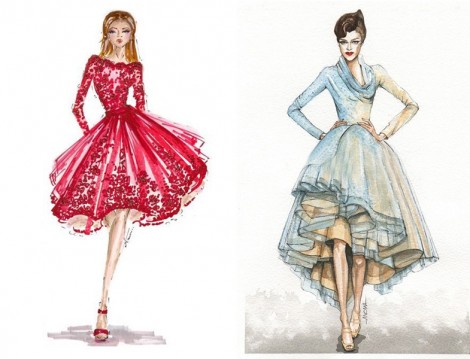 GİYİM ÜRETİM TEKNOLOJİLERİ NE İŞE YARAR?
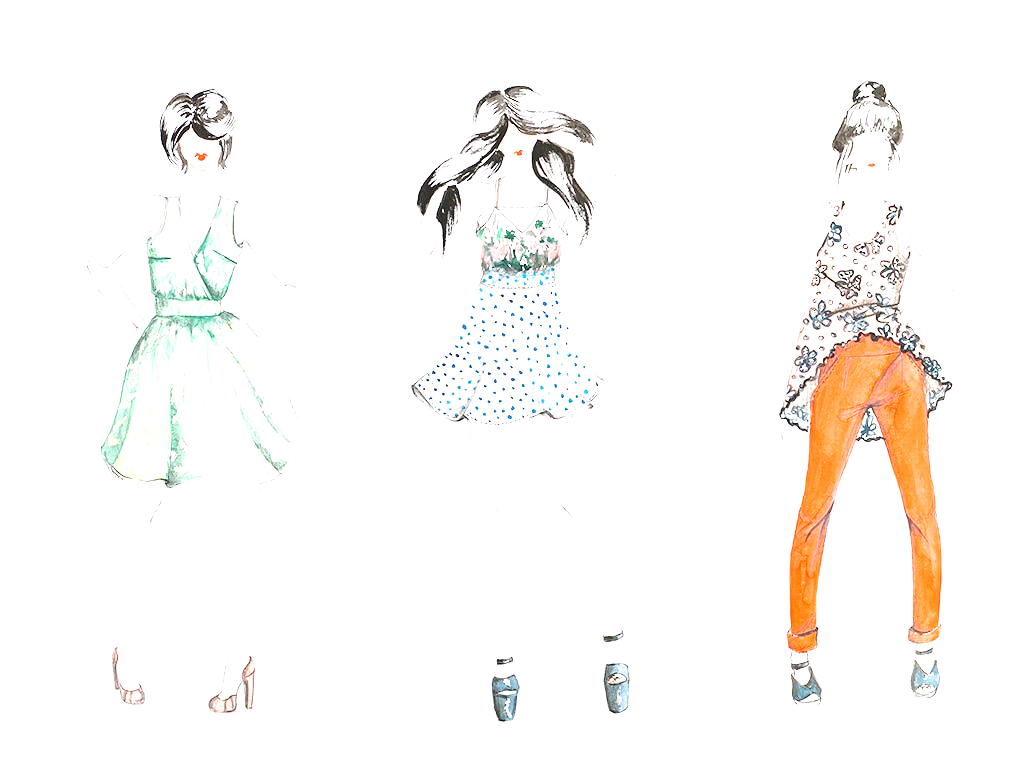 Giyim Üretim Teknolojisi Alanı Kız Meslek Lisesi'nin bir bölümüdür. Tekstil Konfeksiyon sanayinde, çağımızın moda ve teknolojik gelişmelerine dayalı olarak, bayan, erkek ve çocuk giyimlerinin modelini geliştiren, kalıplarını hazırlayıp serileştirme yapabilen, iş akışı planı hazırlayabilen, iş ve zaman etüdüne dayalı çalışmayı bilen, kullanılan araçların bakımını ve basit onarımını yapabilen, iş yerinde çevresi ile uyumlu çalışabilen, çalıştığı alandaki yenilikleri izlemeyi bilen, teknik eleman yetiştiren bir alandır.
BÖLÜMDEN MEZUN OLAN ÖĞRENCİLERİN ÇALIŞMA ALANLARI

Bu alanın Çocuk Giysi Tasarım, Kadın Giysi Tasarım, Erkek Giysi Tasarım, Kalıp,Kesim, Kalite Kontrol (Üretim Deneticisi), Yuvarlak Örme Konfeksiyon, Düz Örme (Triko) Konfeksiyon, Dokuma Yüzey Konfeksiyon, Deri Konfeksiyon, Ev Tekstil Konfeksiyon, Moda-Evi Butik (Kadın Terziliği), Erkek Terziliği, Çorap Örme dallarından birini başarı ile tamamlayarak mezun olan öğrenciler, Tekstil Konfeksiyon sektöründe teknik eleman olarak çalışabilir veya iş yeri açabilirler
ALT ALAN DALLARI 

1. Kadın Giyim Modelistliği,2. Erkek Giyim Modelistliği,
3. Çocuk Giyim Modelistliği,
4. İç Giyim Modelistliği,
5. Hazır Giyim Model Makineciliği,
6. Deri Giyim,
7. Kadın Terziliği,
8. Erkek Terziliği Kesim dalları yer almaktadır
MEZUNİYET SONRASI İŞ İMKANLARI
Hazır giyim üreten fabrikalar ve atölyeler ile dokuma fabrikalarının, model-kalıp (modelistlik ), planlama, tasarım ( stilistlik ), iş-zaman etüdü, kalite kontrol gibi bölümlerinde çalışabilirler.  Konfeksiyon emek gerektiren bir  sektör olduğundan, mezunlar az bir yatırım ile, birçok kişinin çalışabileceği atölye veya modaevi de açabilirler
BU ALANLA İLGİLİ OKUYABİLECEKLERİ ÖNLİSANS PROGRAMLARI
Hazır Giyim
Düz Örgü (Triko)
Erkek Terziliği
Ev ve Giyim Aksesuarları
Giyim Teknolojisi
Moda Tasarım
Örme Hazır Giyim
Tekstil Konfeksiyon
TerzilikTriko Desen
Triko Konfeksiyon
Trikotaj
Yuvarlak Örgü (Penye)
Deri Konfeksiyon
Kostüm Tasarımı
Moda Tasarımı
Moda ve Tekstil Tasarımı
Tekstil
Giyim Üretim Teknolojisi
Giyim ve Ev Aksesuarları
Hazır Giyim
Kadın Terziliği
Kesim (Tekstil Konfeksiyon)
Konfeksiyon
Moda (Giysi) Tasarım
Moda Resmi
BU ALANDA OKUYABİLECEKLERİ LİSANS PROGRAMLARI

Giyim Endüstrisi Öğretmenliği  
Giyim Öğretmenliği  
Hazır Giyim Öğretmenliği  
Tekstil Dokuma ve Örgü Öğretmenliği 
Tekstil Öğretmenliği     
Moda Tasarımı Öğretmenliği
ETKİNLİKLERİMİZDEN GÖRÜNTÜLER
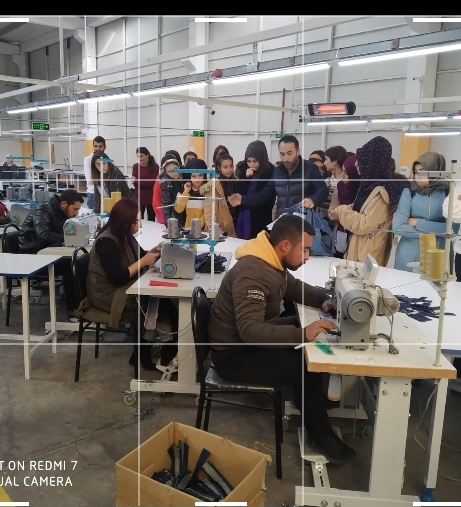 SEKTÖR GEZİSİNDEN
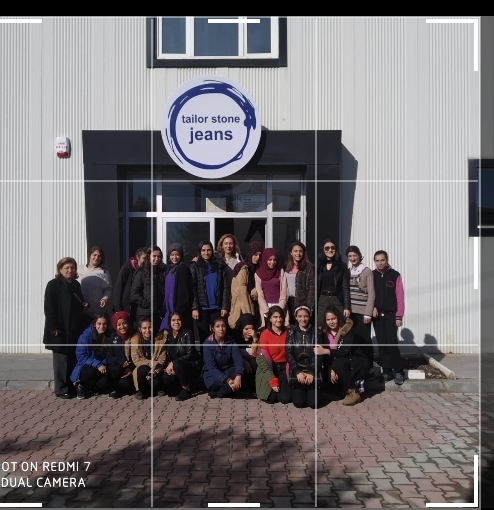 YIL SONU DEFİLESİNDEN
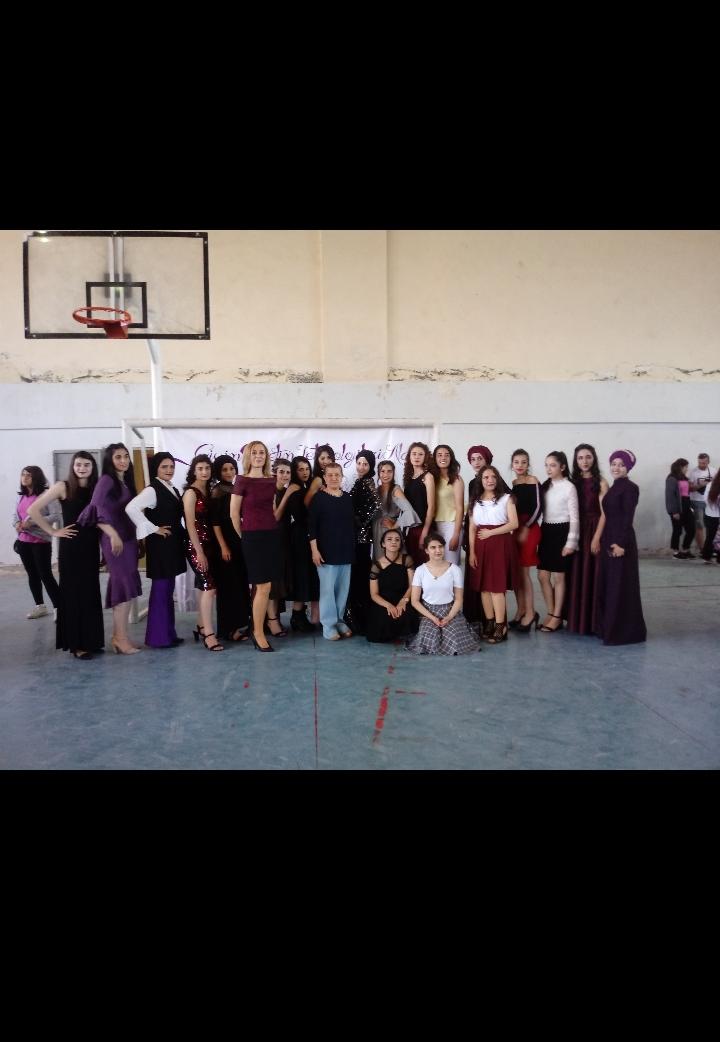 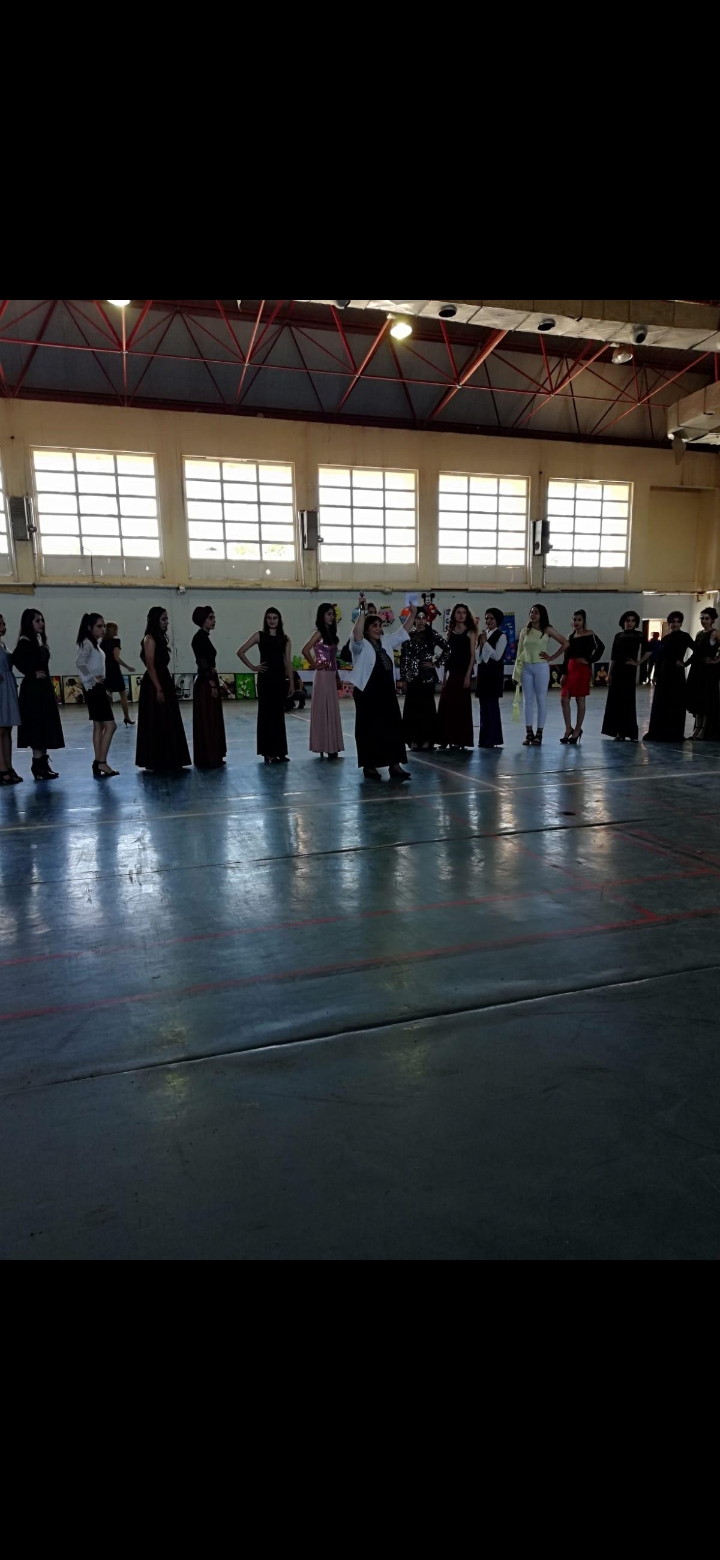 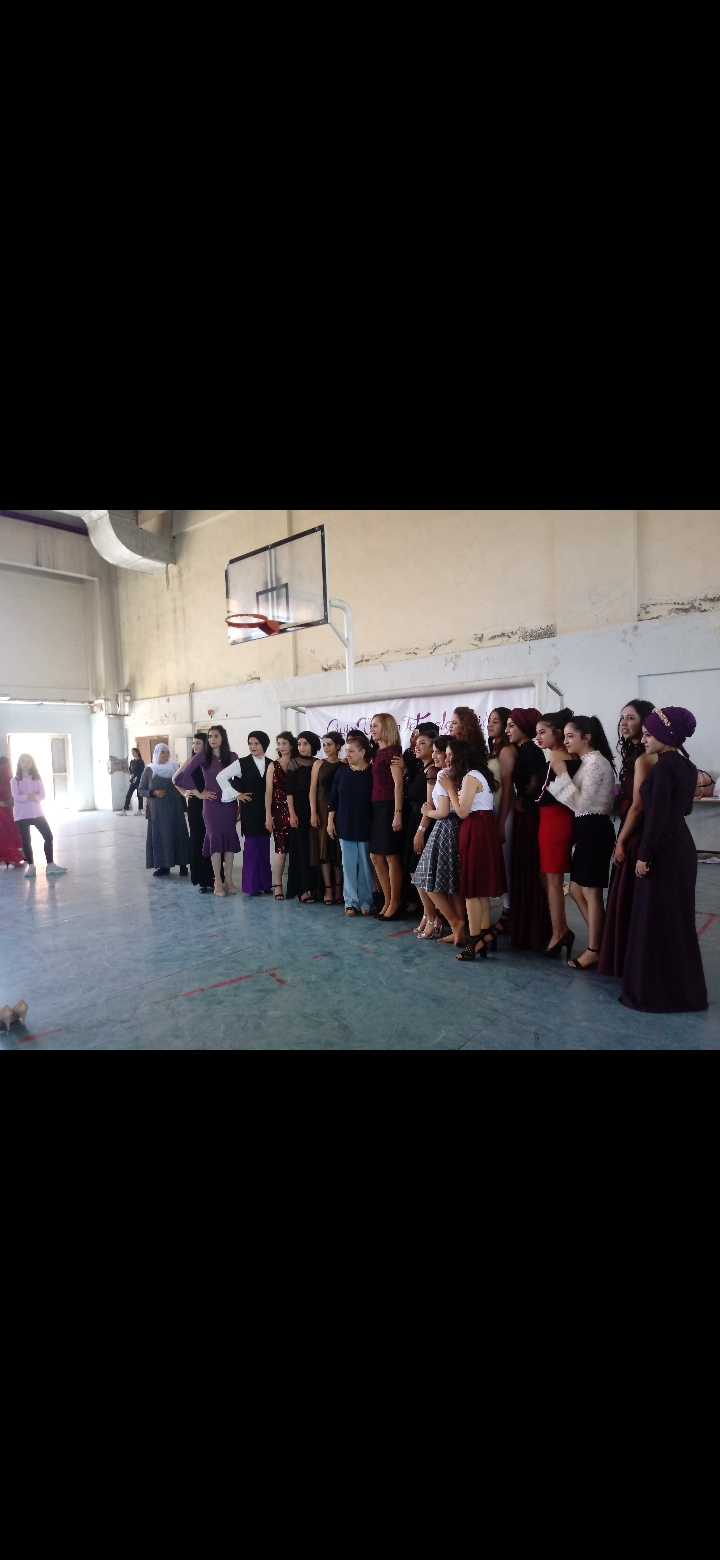 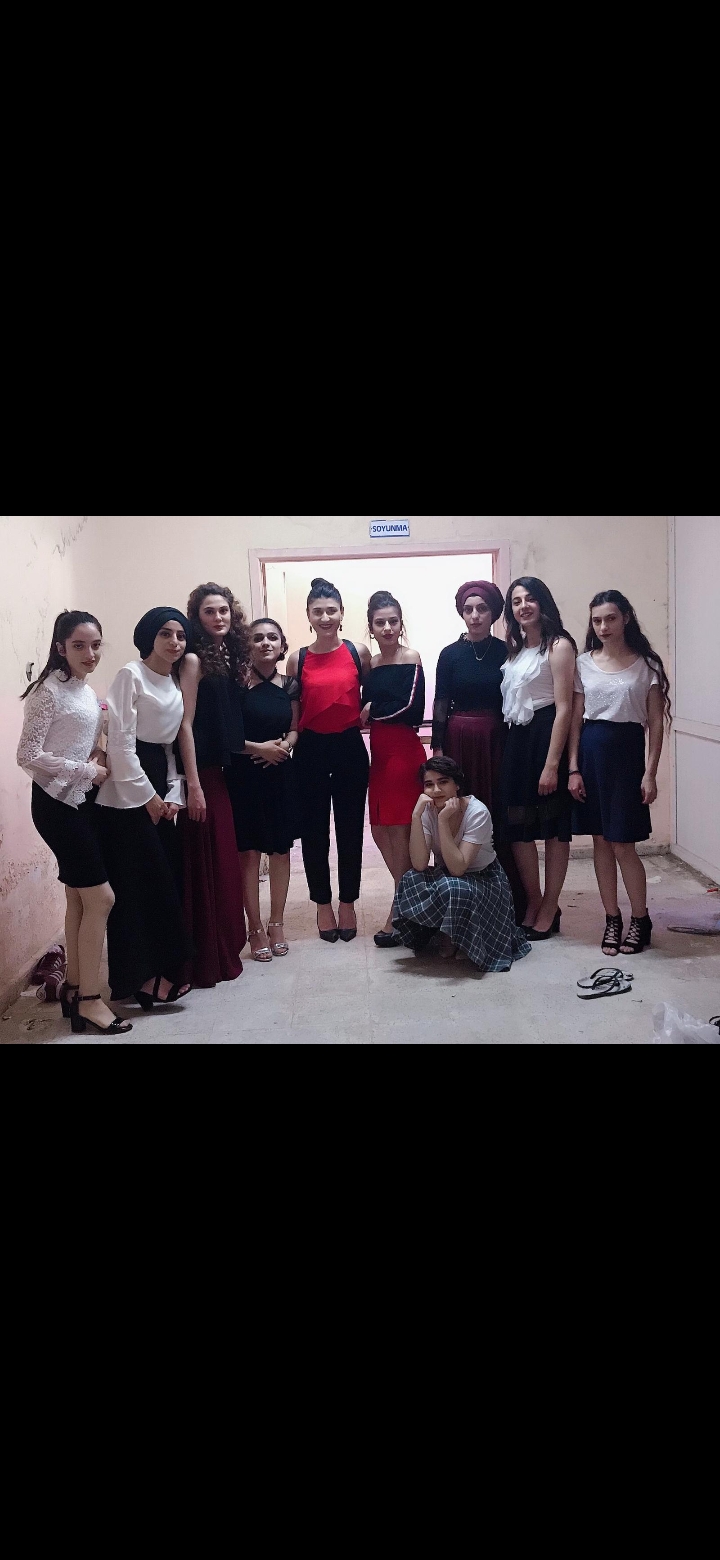